ПЕДАГОГИЧЕСКИЙ ПРОЕКТ
«Интерес к природекак средство экологического воспитания дошкольников»
Вид проекта:

досуго-познавательный,
долгосрочный (1год)
Выполнила: 
Порядина И.Н.
Филиал детский сад «Улыбка» МБДОУ детский сад «Солнышко» с.Озёрки, Никифоровского района, Тамбовской области.
Актуальность проекта:
"Не навреди!" - одна из заповедей общения человека с природой.
Ведущую роль в экологическом воспитании детей играет формирование у них познавательного интереса к природе. Интерес, с одной стороны, является стимулом развития бережного отношения к природе, с другой – его результатом. Таким образом, воспитание бережного отношения к природе идёт от углубления имеющихся интересов к формированию новых знаний, чувств, умений, а от них – к интересу на более высокой ступени. В большинстве случаев дети самостоятельно не могут объяснить интересующие их  явления природы, а потому, если взрослые не помогут им в этом, то интерес к природе может угаснуть. Иногда дети ломают ветки деревьев, кустарников, разоряют муравейники и птичьи гнёзда. Объясняется это тем, что у них вовремя не был поддержан интерес к окружающей природе и её охране.
Цель проекта:
Формирование у детей дошкольного возраста любви и бережного отношения к природе на занятиях и в повседневной жизни.
Задачи:
Научить  детей вести наблюдение за объектами живой и неживой природы.
Научить  проводить простейшие опыты с природными объектами, используя правила безопасности.
Способствовать расширению и углублению представлений детей о природе.
Развивать  умение делать выводы, устанавливая причинно-следственные связи между объектами природы.
Воспитывать чувство сопереживания и желания помочь нуждающимся объектам природы: растениям, насекомым, животным, птицам, человеку.
Объект исследования:
Система экологического образования дошкольников через бережное отношение к природе.
Предмет исследования:
Условия эффективности проявления интереса к природе и её влияние на экологическое образование дошкольников.
Гипотеза:
Если применить активные формы и методы воспитательно-образовательного процесса, то это позволит повысить уровень познавательного интереса к экологическим проблемам и развить у детей навыки нравственно - обоснованного поведения в природной и социальной среде.
У детей проявится ярко выраженный интерес к объектам и явлениям природы.
Дошкольники будут бережно относиться к природе, стремиться к правильному поведению по отношению к миру природы.
Дети овладеют навыками экологически безопасного поведения в природе.
Предполагаемые результаты:
Воспитанники гуманно станут обращаться со всеми объектами природы и соблюдать правила безопасности в природе по отношению к себе.
Экологическое просвещение родителей даёт большой плюс в экологическом воспитании детей детского сада.
Схема взаимодействия участников проекта
Руководитель  воспитатель,   автор проекта
Рабочая группа
воспитанники детского сада, родители воспитанников
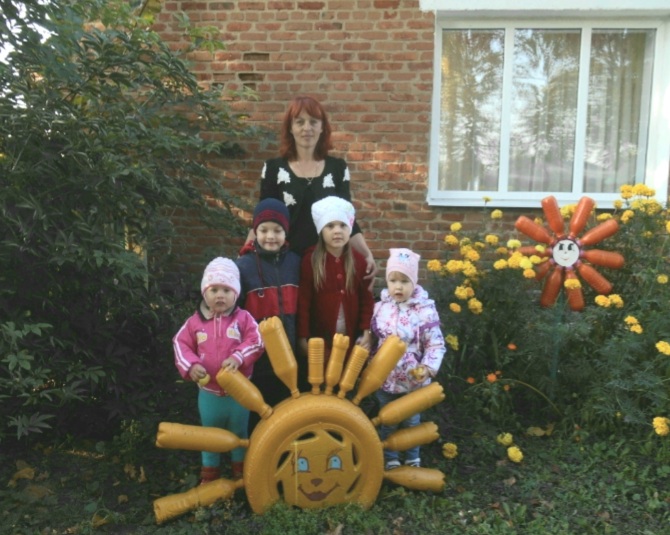 Этапы реализации проекта (в течение 2011/2012  года)
1 этап
Подготовительный        Постановка цели и задач, определение направлений объектов исследования, предварительная работа с педагогами, детьми и родителями, выбор оборудования и материалов. (МАЙ-СЕНТЯБРЬ 2011)
2 этап
Основной                                                Поиск ответов на поставленные вопросы разными способами. Работа с детьми, воспитателями и родителями. ( СЕНТЯБРЬ-ФЕВРАЛЬ 2012)
3 этап
Заключительный                             Анализ результатов педагогического проекта. Диагностирование уровня экологического развития дошкольников.           (МАЙ 2012)
I этап реализации проекта:
Постановка цели и задач, определение направлений, объектов и методов исследования, предварительная работа с педагогами, детьми, родителями, выбор оборудования и материалов.
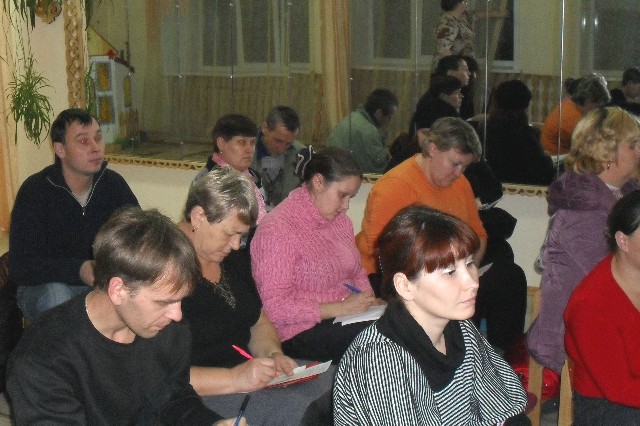 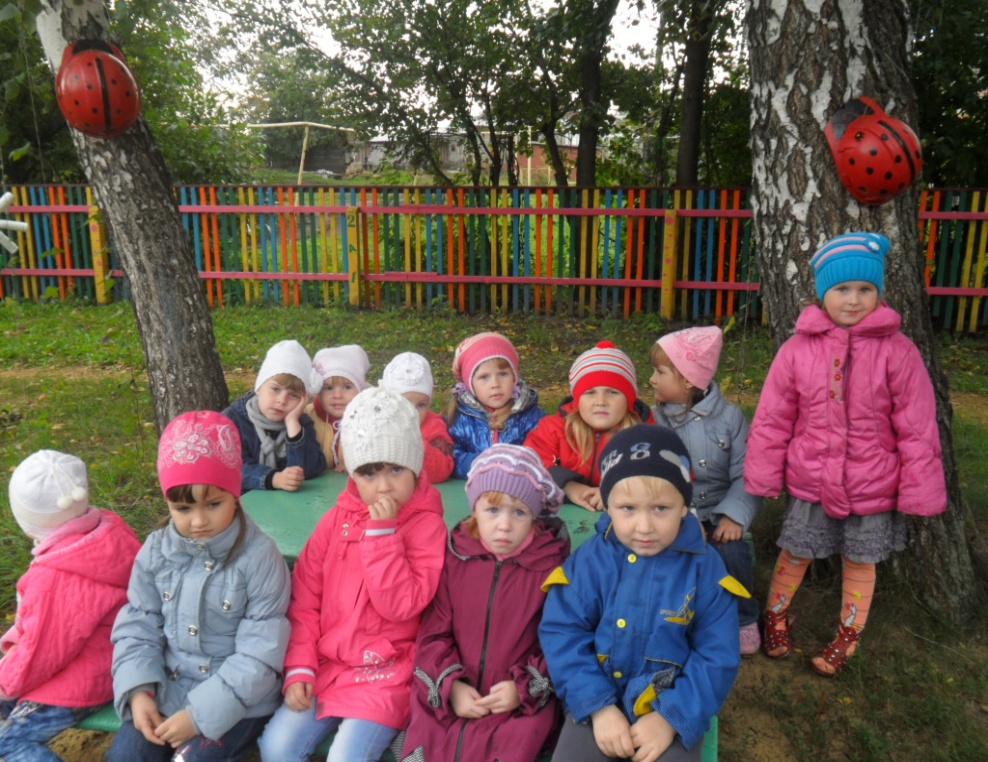 I этап реализации проекта:
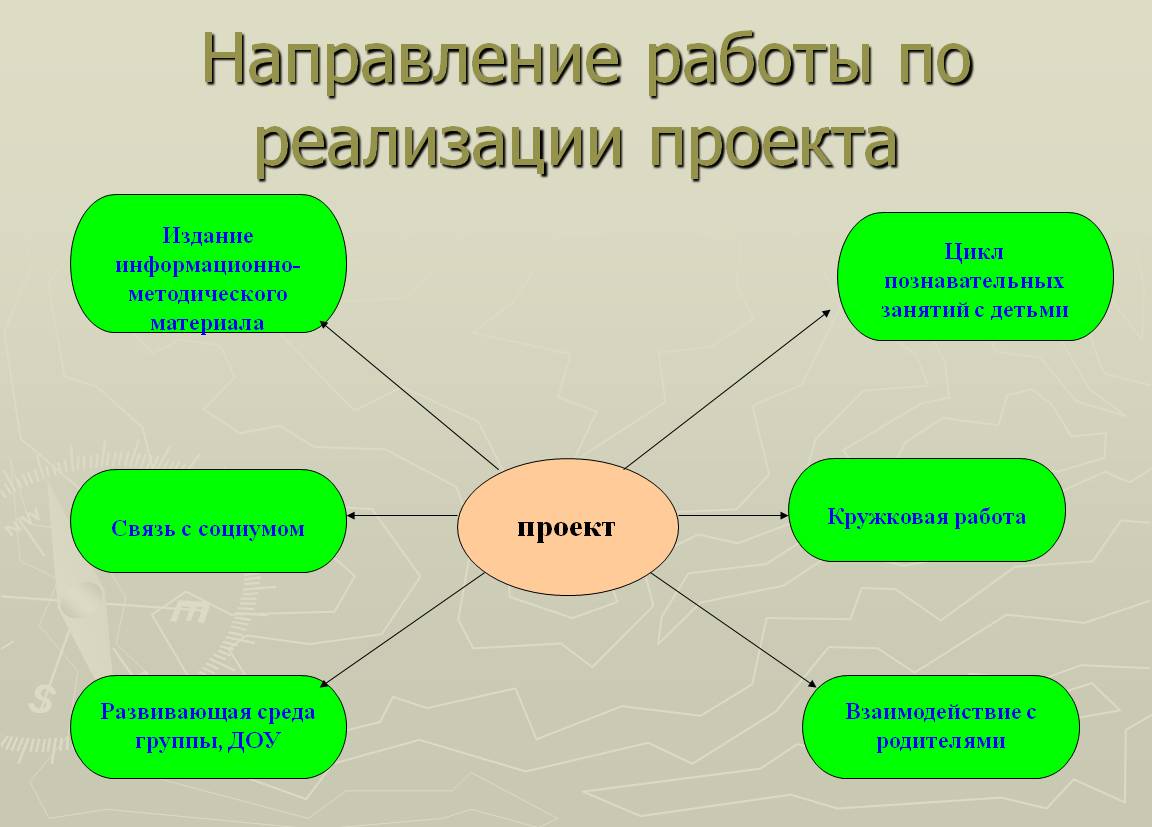 II этап реализации проекта:
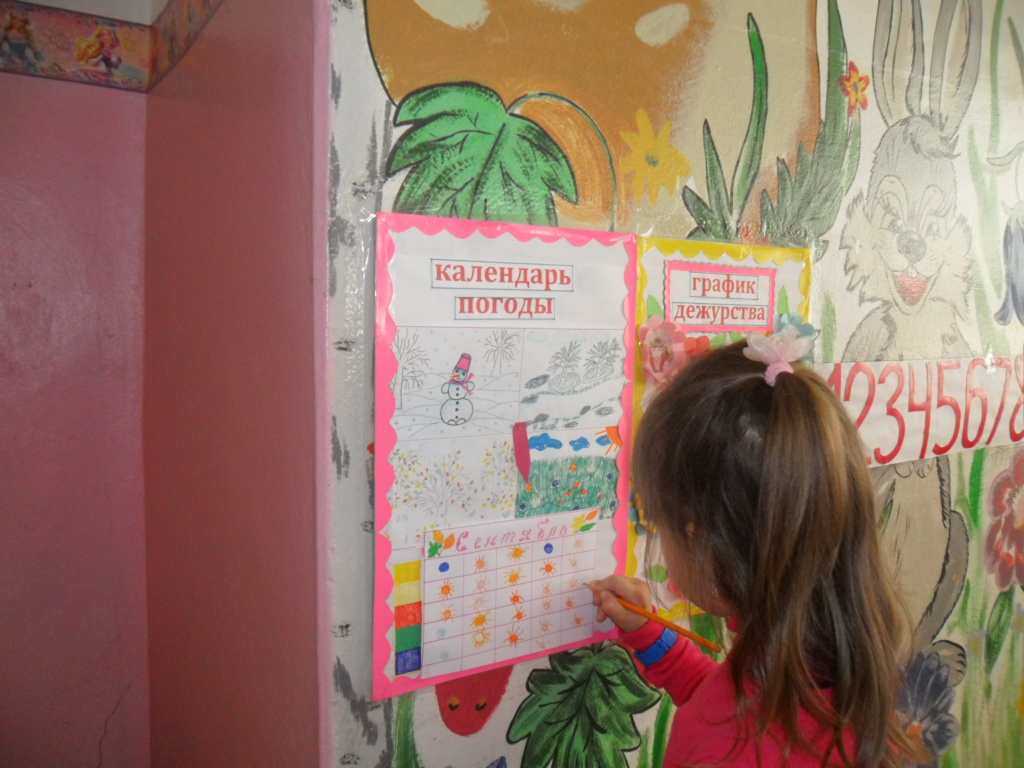 Организация в 
группе     познавательно-
экологической    
 среды.
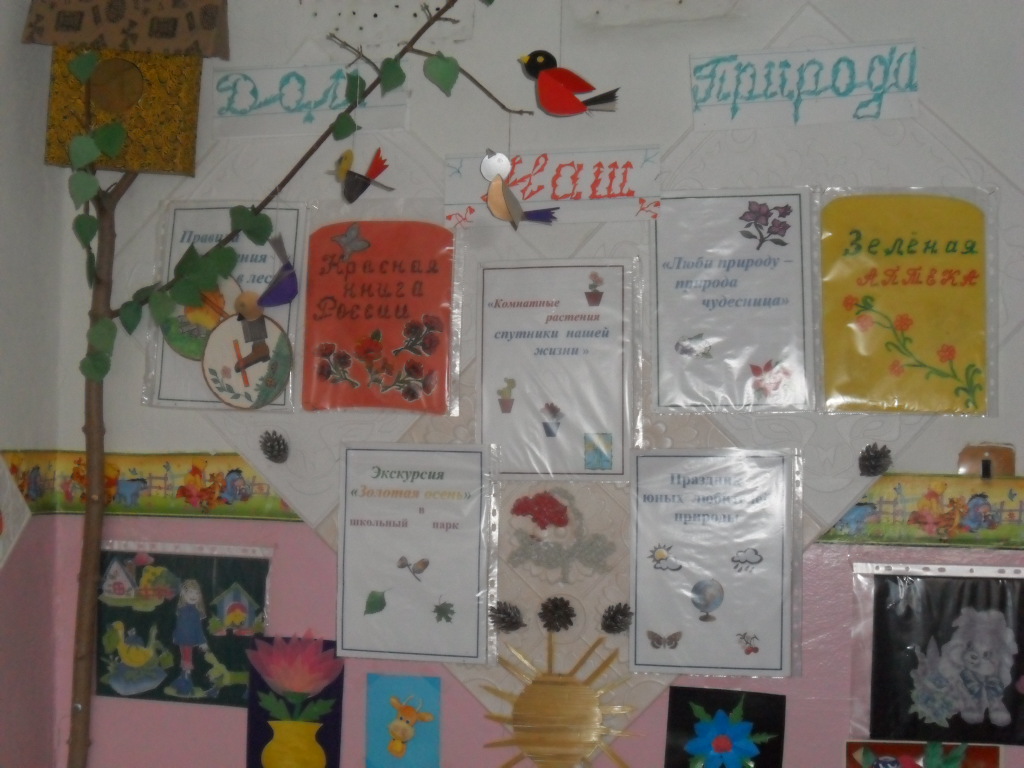 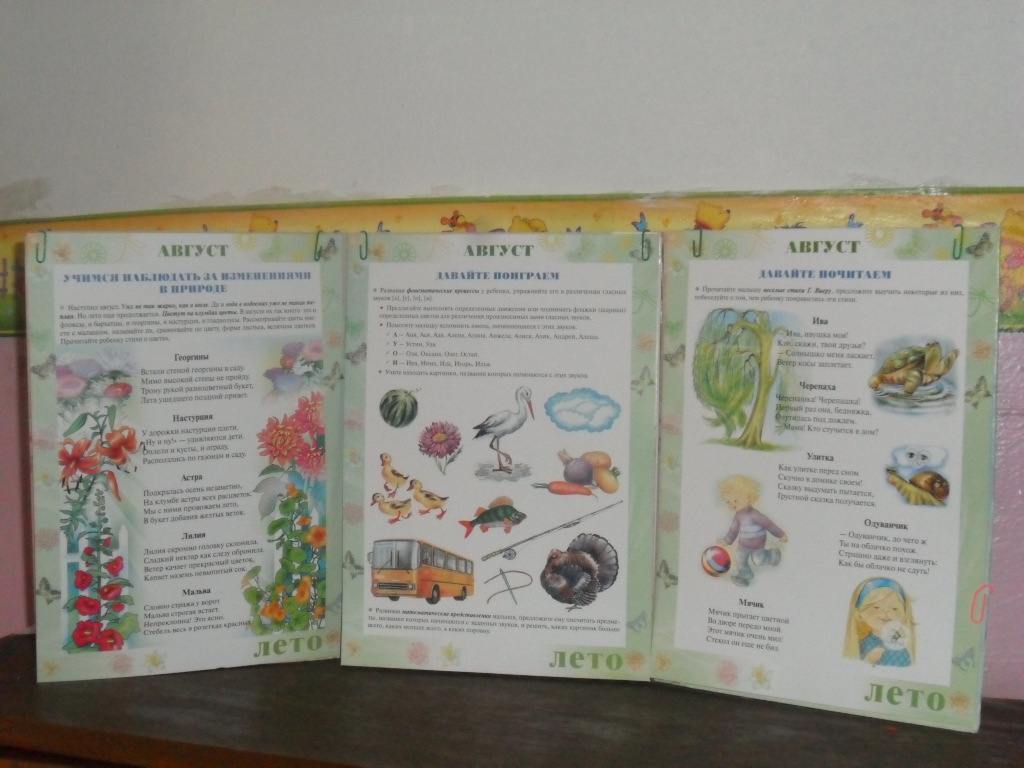 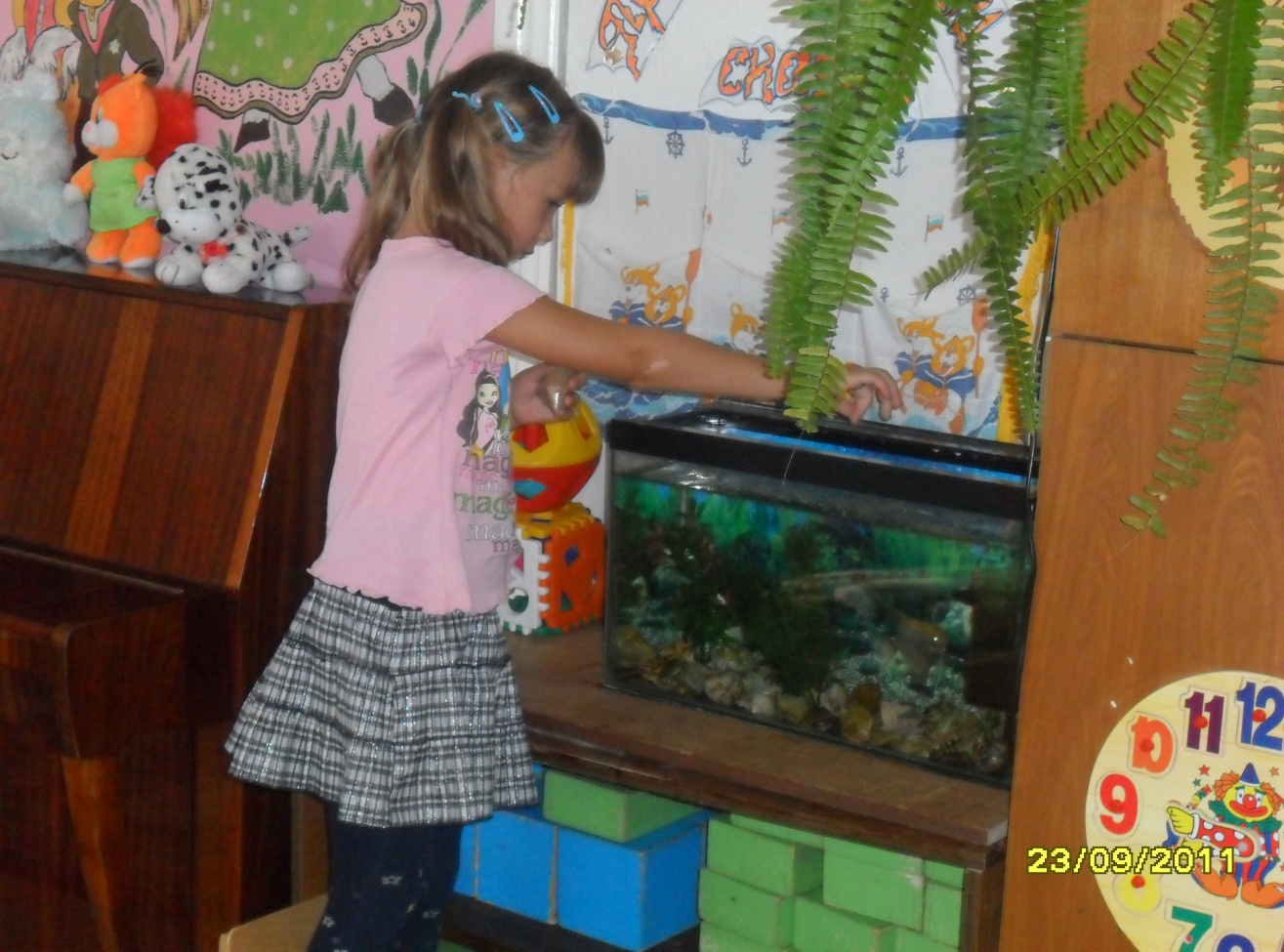 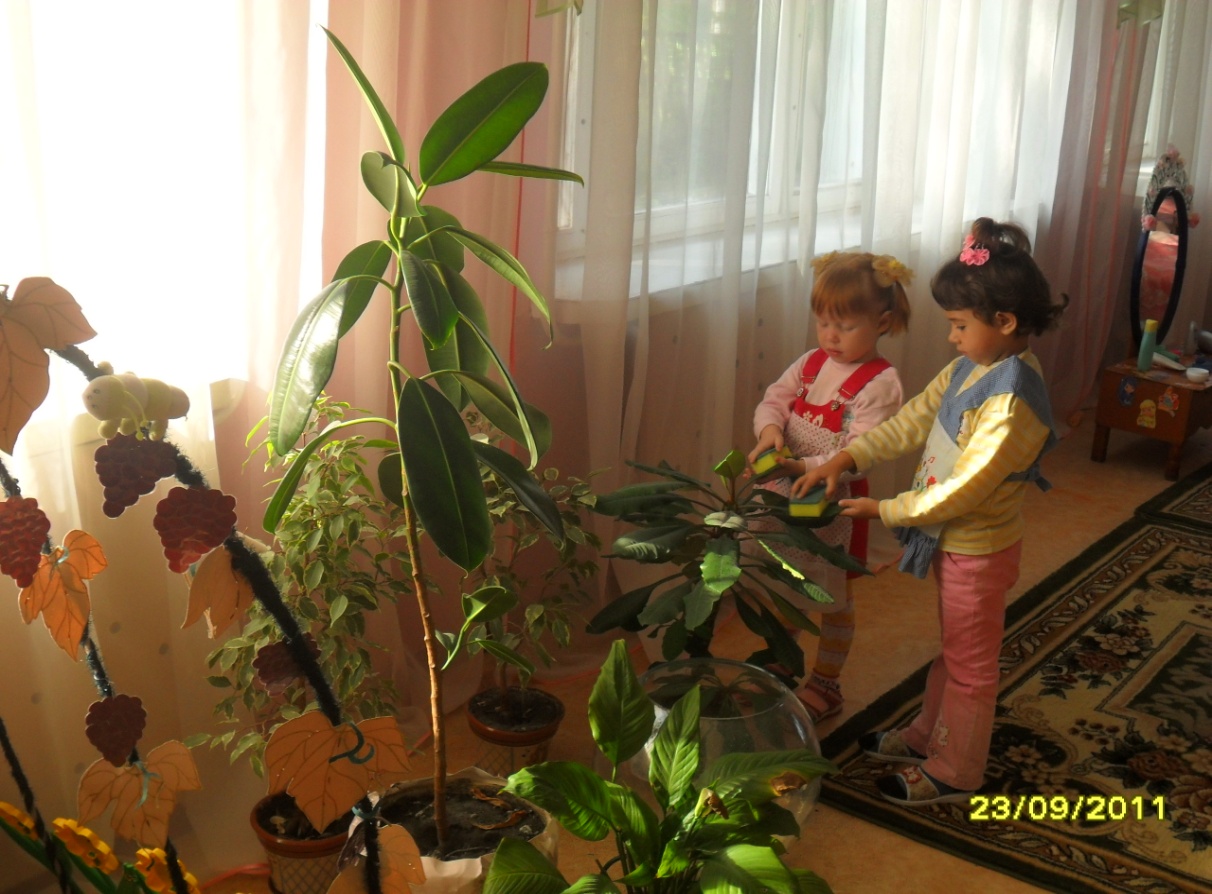 Организация в 
группе     познавательно-
экологической    
 среды.
II этап реализации проекта:
Доступными средствами формирования интереса дошкольников к природе являются
Создание экологической тропы
Использование элементов исследовательской работы
Деятельность по оказанию помощи природе
Прогулки и экскурсии на природе
II этап реализации проекта:
Исследовательская деятельность детей
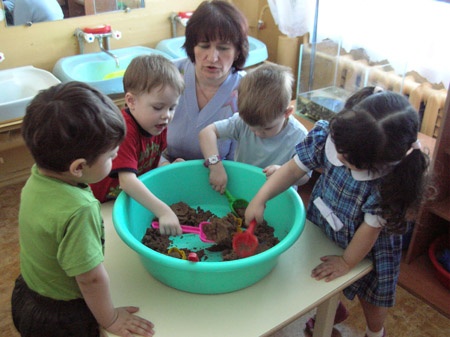 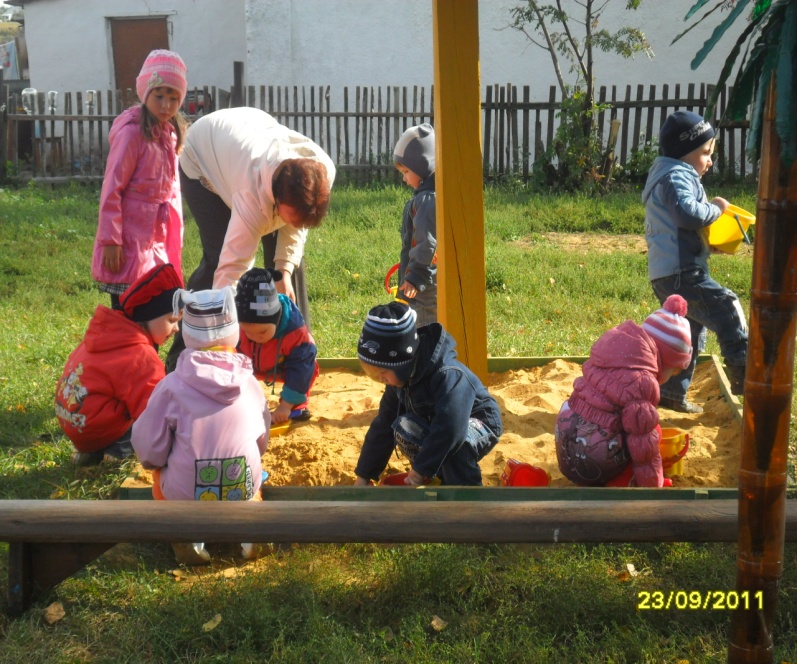 Опыты с песком
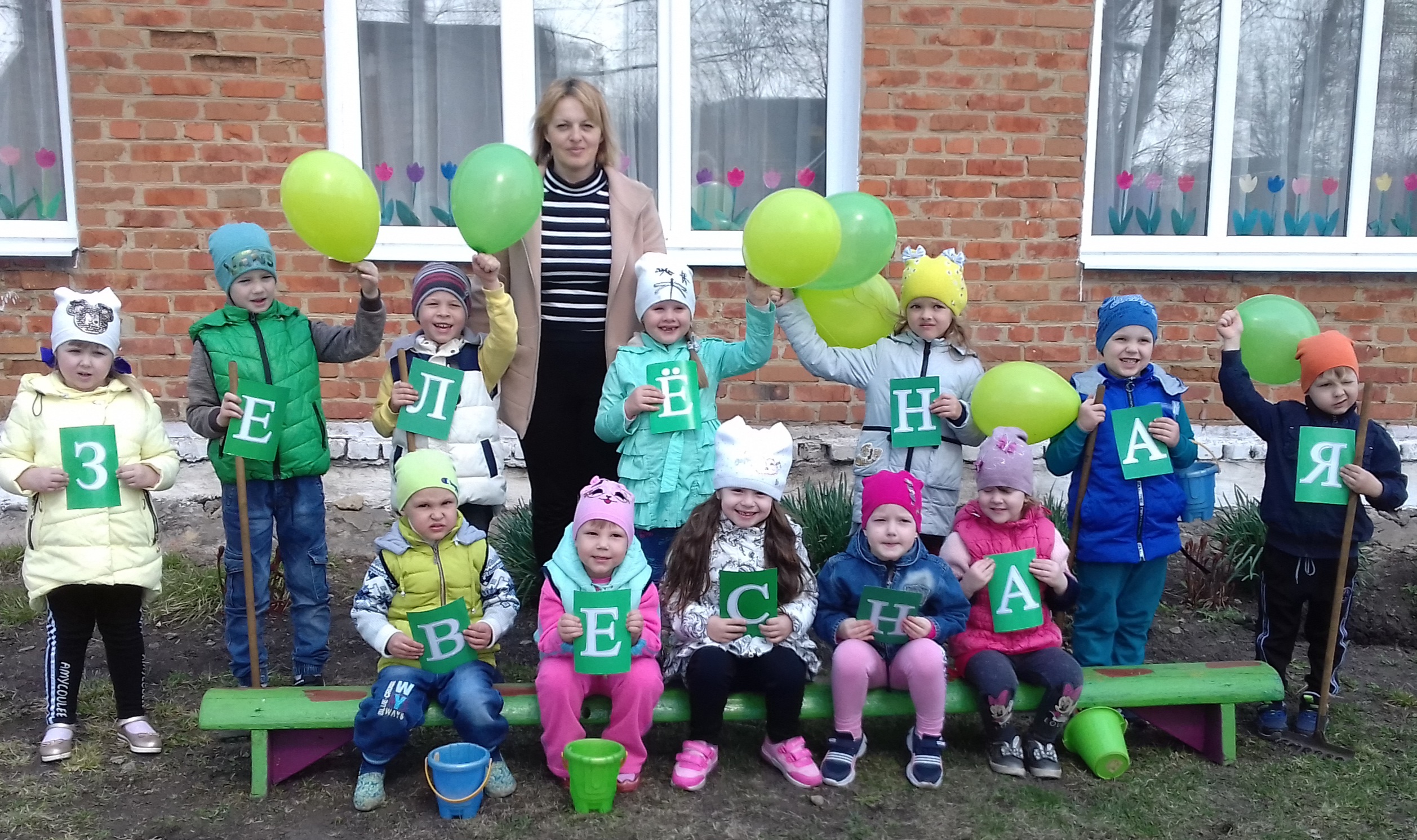 Опыты с водой
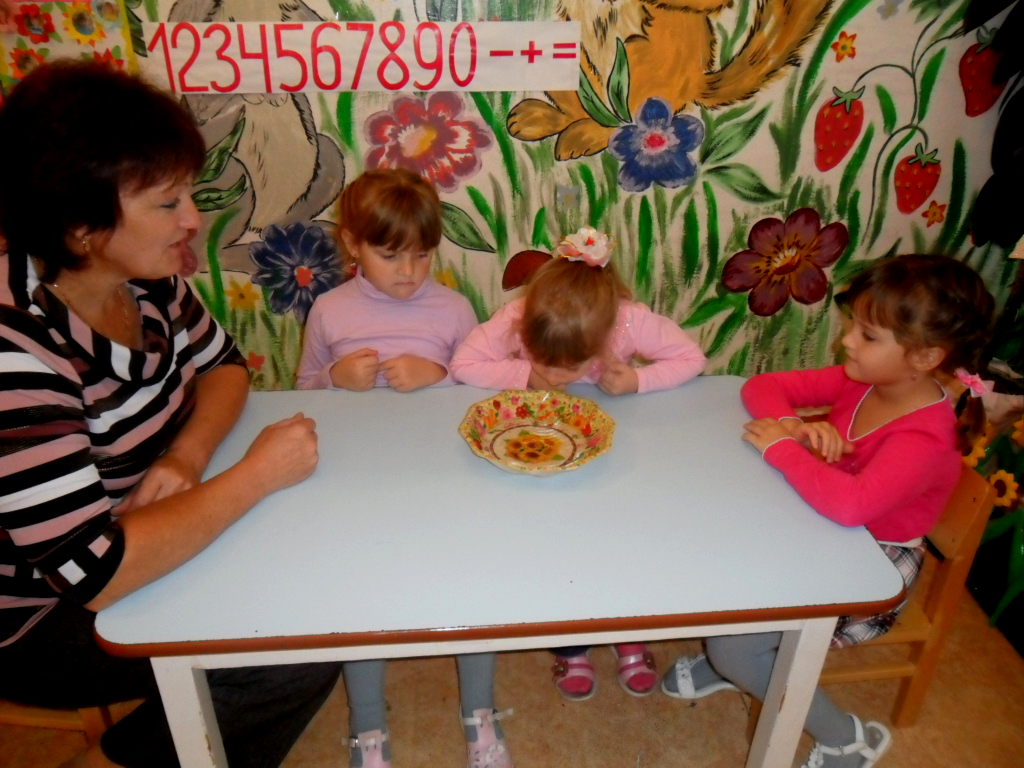 В ходе планомерной, систематической работы стараюсь научить воспитанников управлять своими органами чувств, анализировать полученные с их помощью сведения, выполнять заданные действия, использовать инструменты, проговаривать свои действия и формулировать выводы, объяснять результаты своей работы.
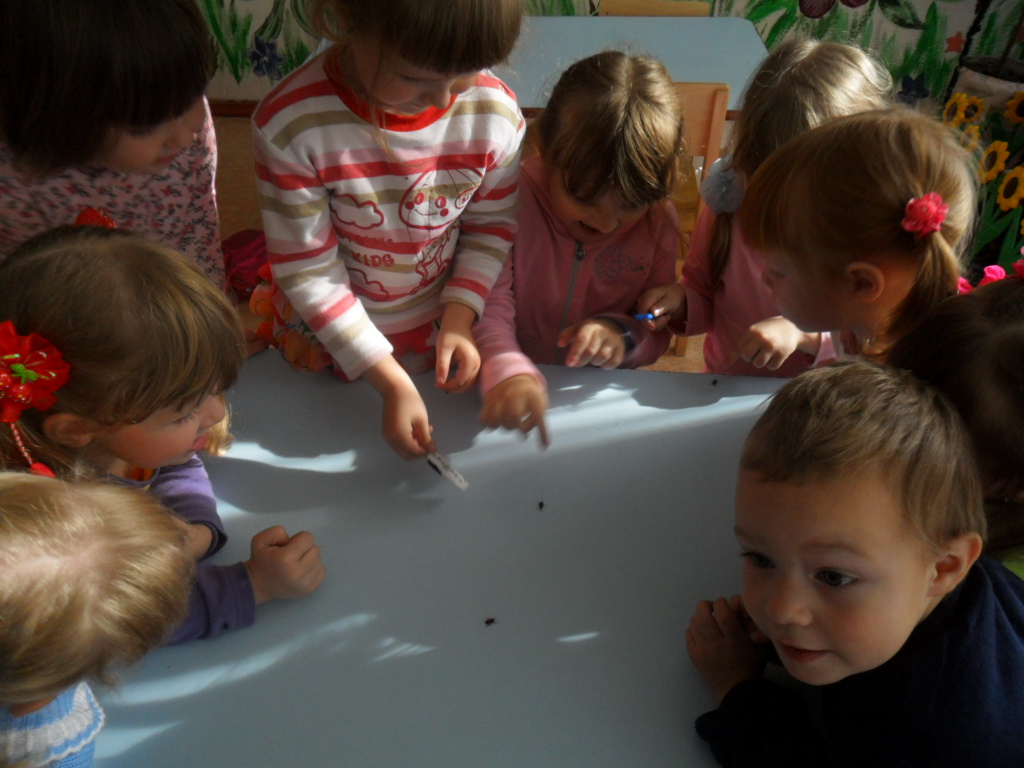 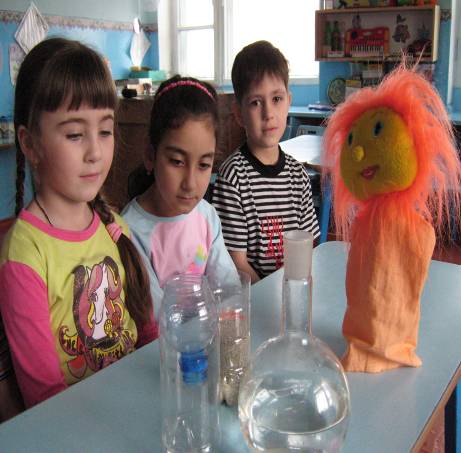 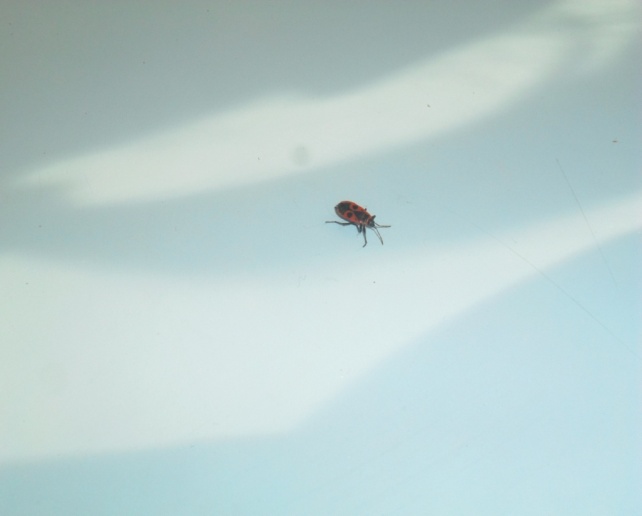 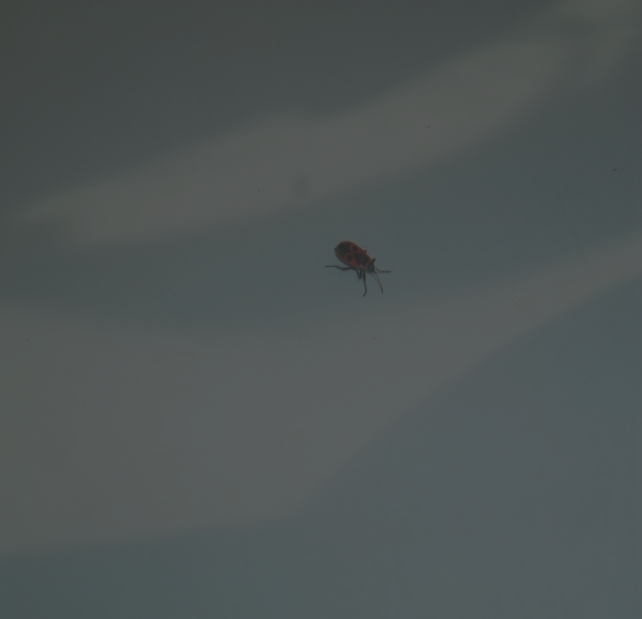 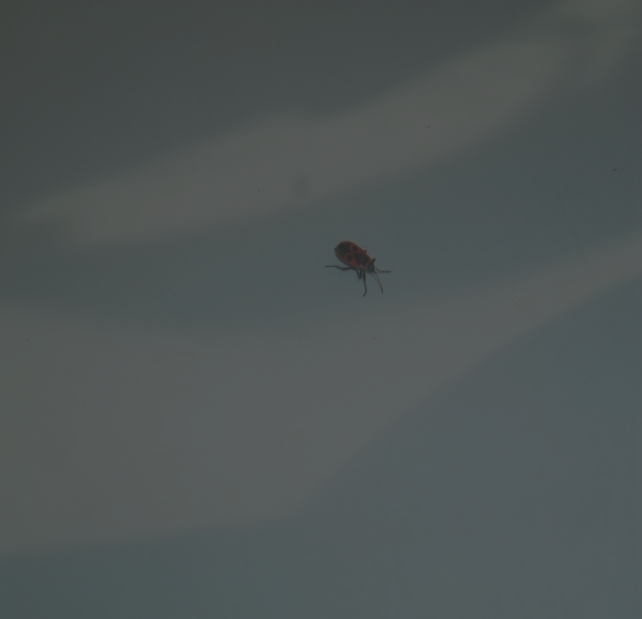 II этап реализации проекта:
ЭКОЛОГИЧЕСКАЯ ТРОПА Д/С «УЛЫБКА»
Первый маршрут экологической тропы - уголок смешанного леса.
Второй маршрут экологической тропы – искусственный водоем.
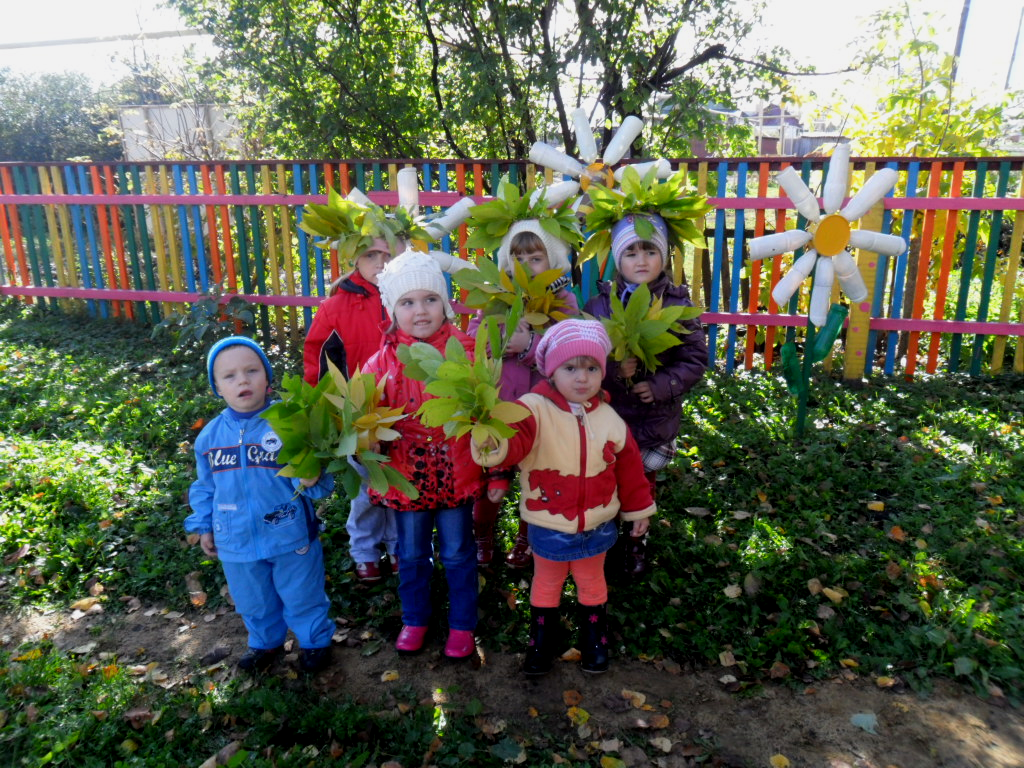 Третий маршрут экологической тропы – цветники.
Четвертый маршрут – зоны кормушек для птиц
Первый маршрут экологической тропы - уголок смешанного леса.
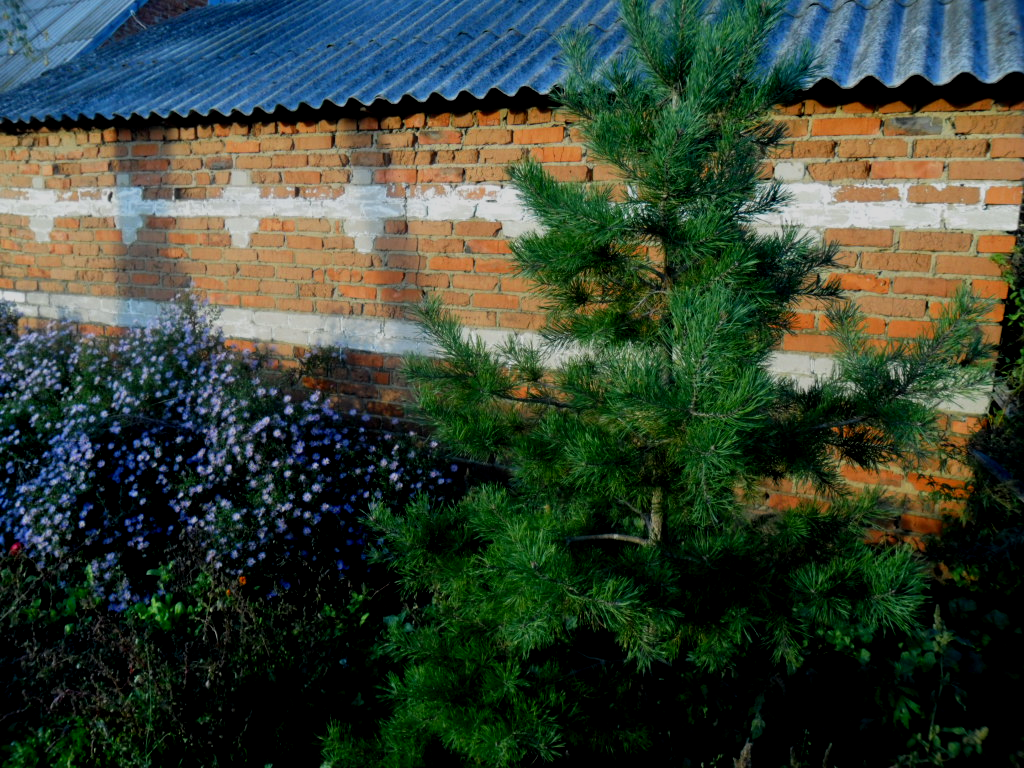 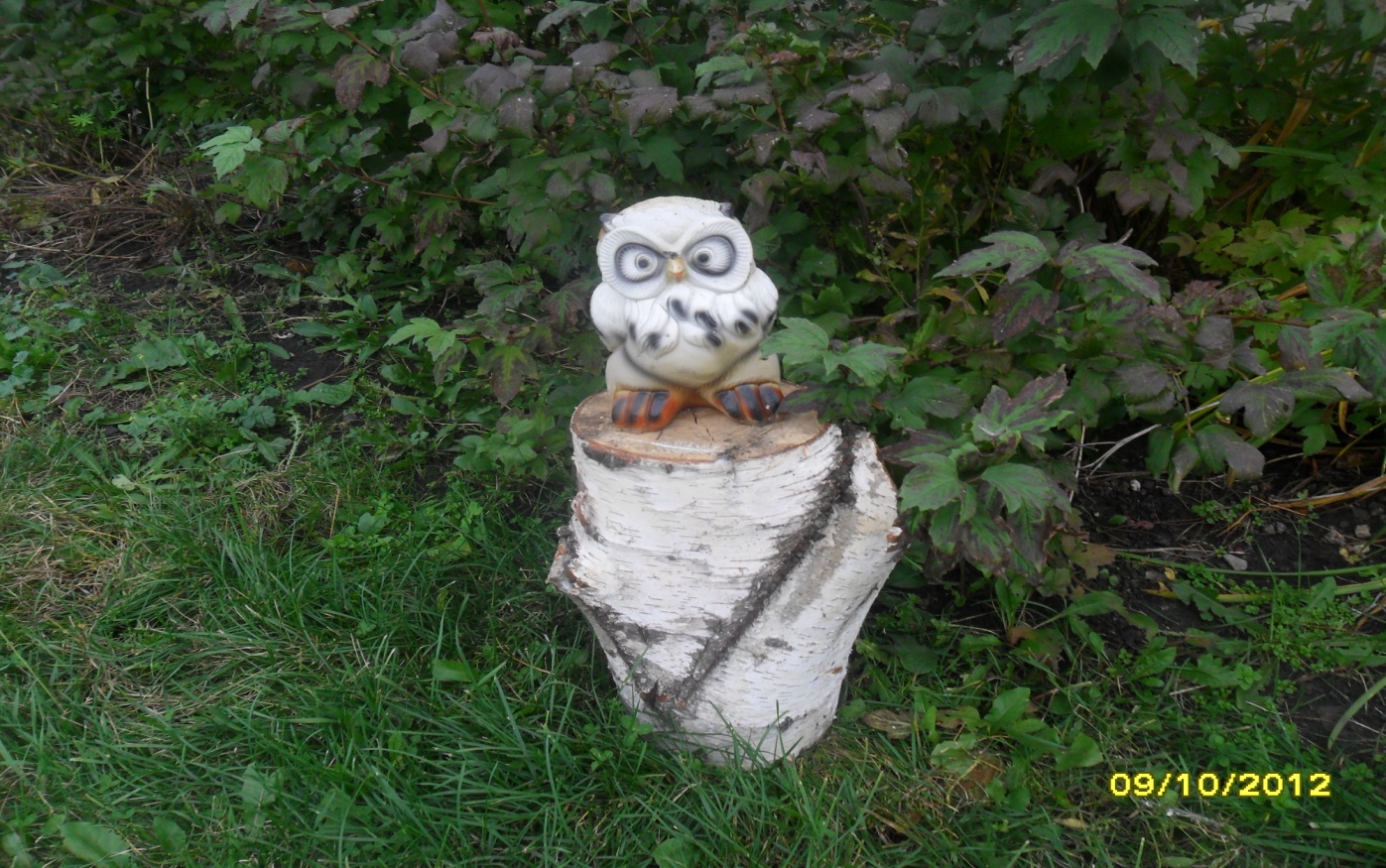 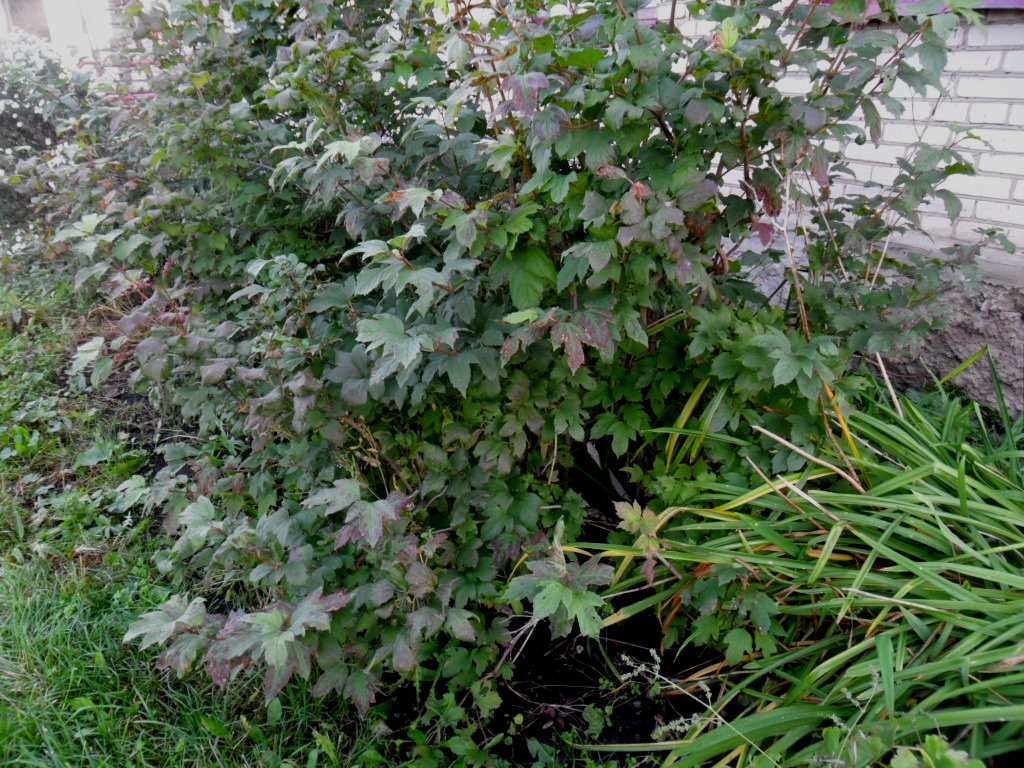 Рекомендации по организации работы с детьми в уголке леса:
1. Рассматривание и наблюдение за деревьями в разные времена года;
2. Сравнение их между собой;
3. Забота человека о деревьях;
4. Использование луп для наблюдений;
5 .Сенсорное развитие детей во время прогулок и наблюдений;
6. Связь с животными.
Второй маршрут экологической тропы – искусственный водоем.
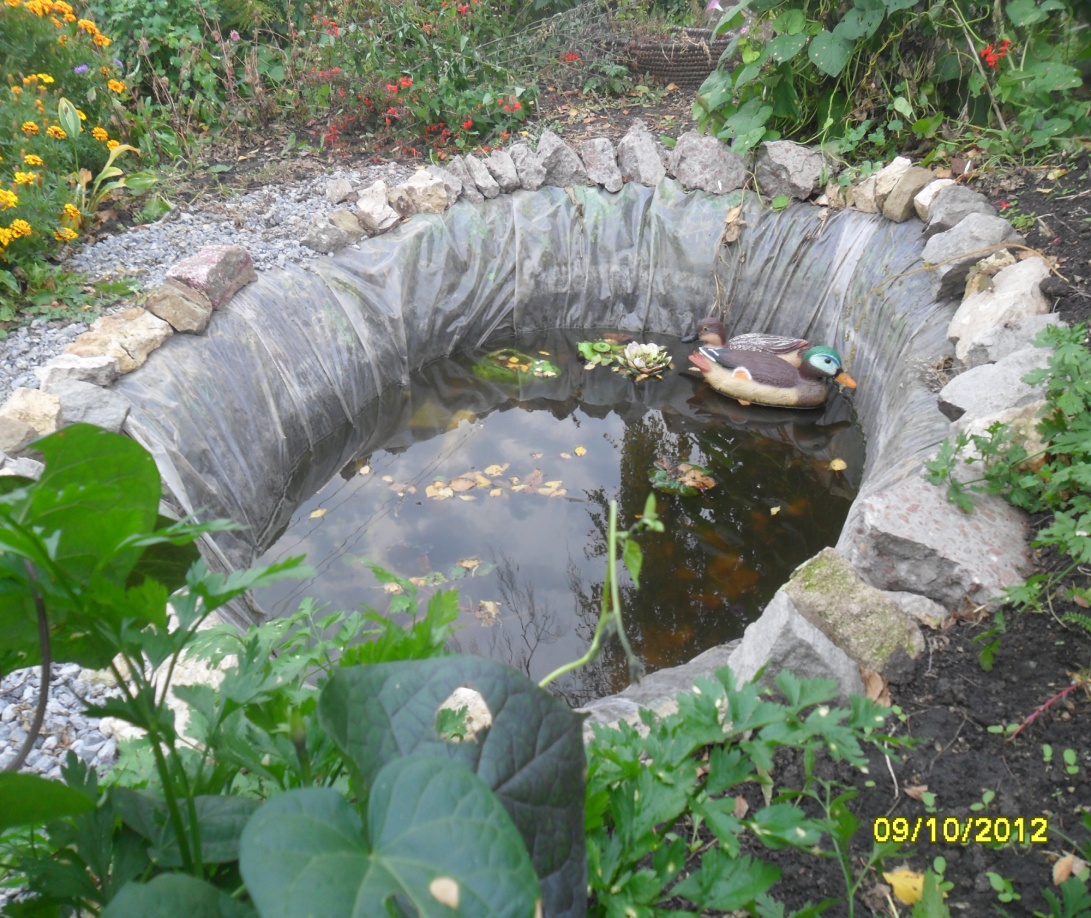 Рекомендации по организации работы возле водоема:
Наблюдение и уход за влаголюбивыми растениями(примула, купальница).
Наблюдение за птицами, прилетевшими искупаться и попить.
Наблюдение за насекомыми и их личинками, рассматривание с помощью лупы.
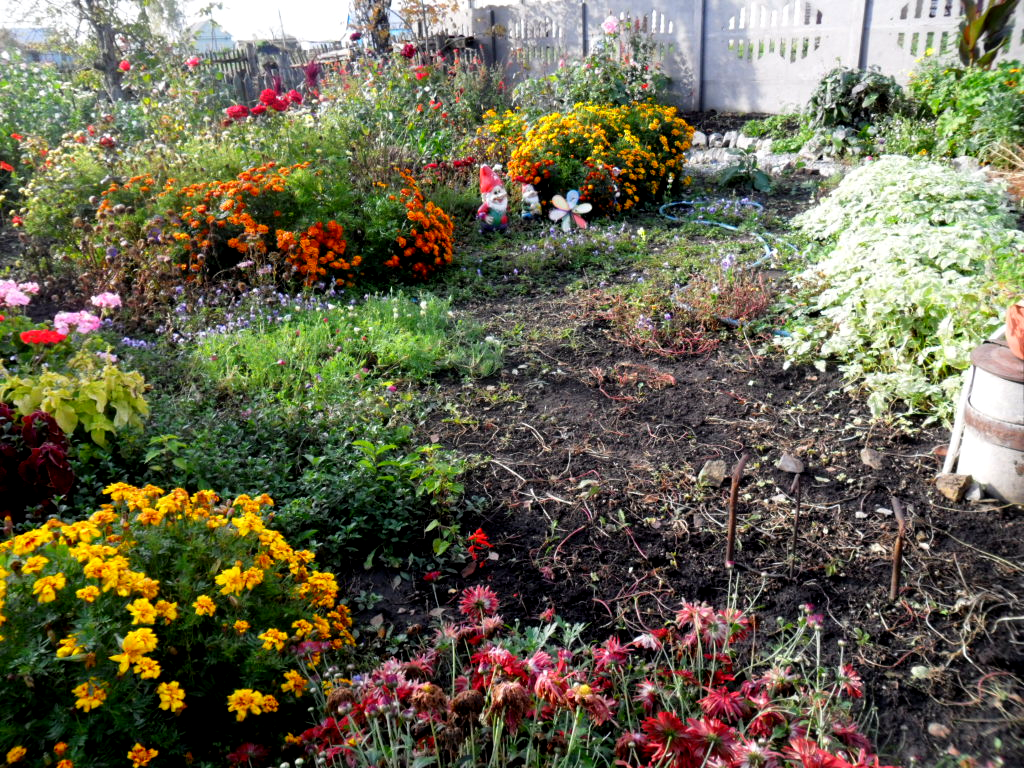 Третий маршрут экологической тропы – цветники.
Рекомендации по организации работы с детьми в цветниках:
труд с детьми: подготовка клумб, посадка новых растений, полив, рыхление, прополка, сбор семян осенью, подготовка цветников к зиме, посадка луковичных цветов под зиму. 
наблюдение за цветами: биологические особенности, сравнение разных цветов по внешнему виду, способам ухода, способам размножения, связь с насекомыми;
     сенсорное развитие детей во время прогулок на цветники;
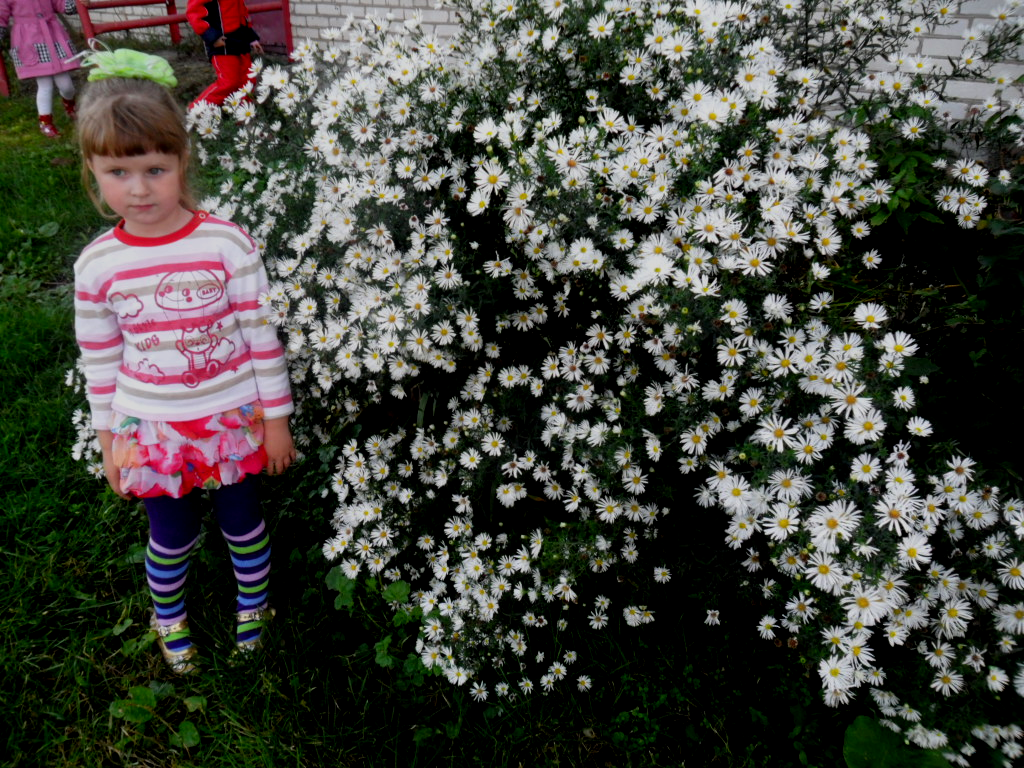 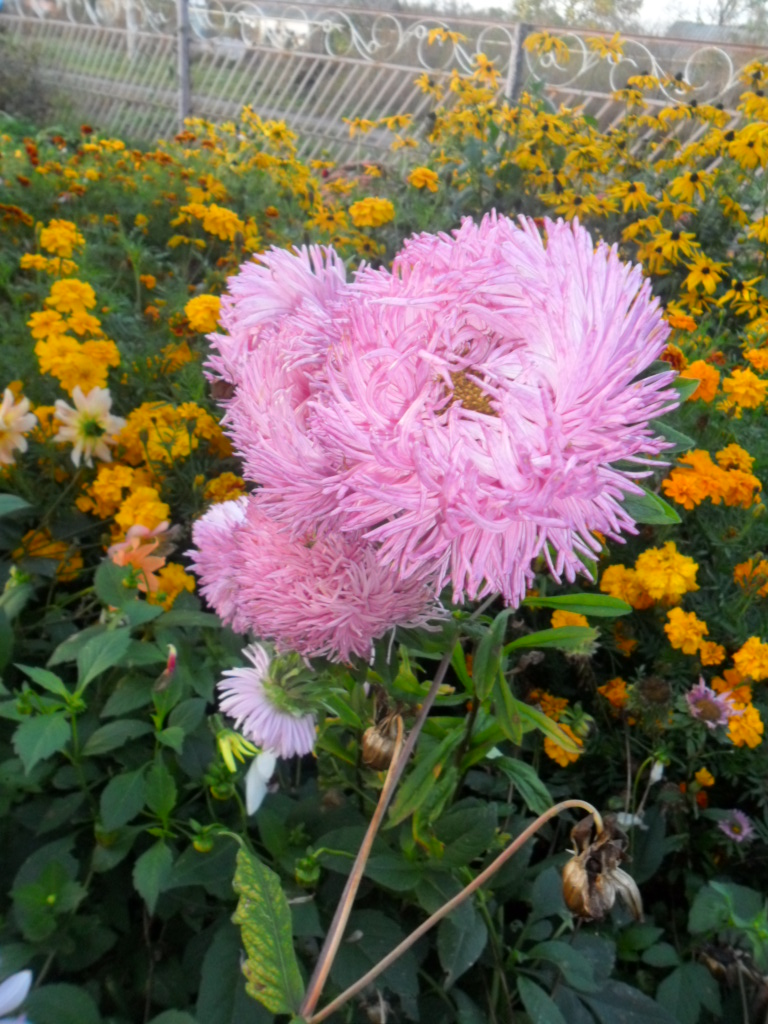 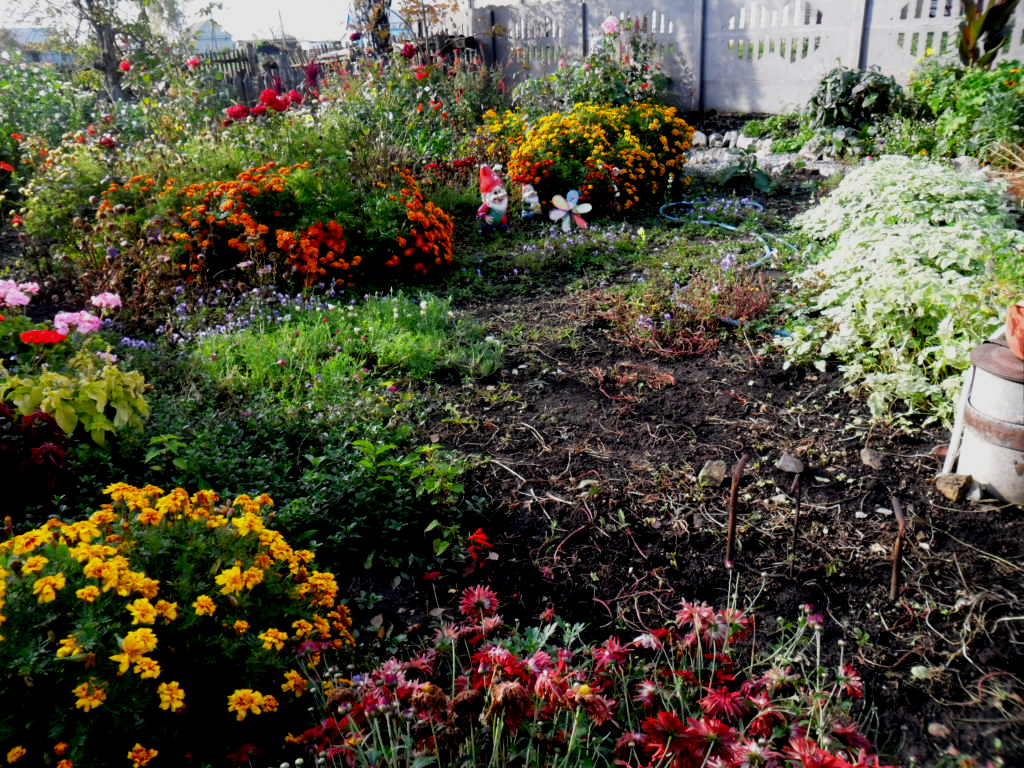 Четвертый маршрут – зоны кормушек для птиц
Общие рекомендации по работе с детьми на экологической тропинке детского сада:
 - Использовать прогулки для общения детей с природой ближайшего окружения и оздоровления детей на свежем воздухе.
 - Использовать наблюдения за живой природой для развития сенсорных качеств каждого ребенка.
 - Познакомить с разными объектами живой природы и показать их взаимосвязь с окружающим миром.
 - Сделать общение ребенка с природой безопасным для ребенка и самой природы.
 - Формировать чувства близости к природе и сопереживанию всему живому, заботы и бережного отношения к природе.
 - Формировать умение передавать свои впечатления от общения с природой в рисунках, поделках, рассказах и других творческих работах.
 - Проводить на тропинке наблюдения в разные времена года, игры, экскурсии, исследования, театрализованные занятия и другие виды деятельности.
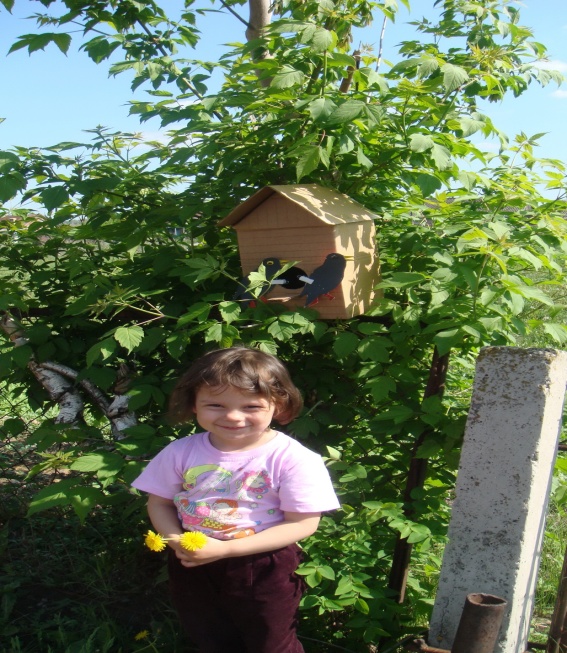 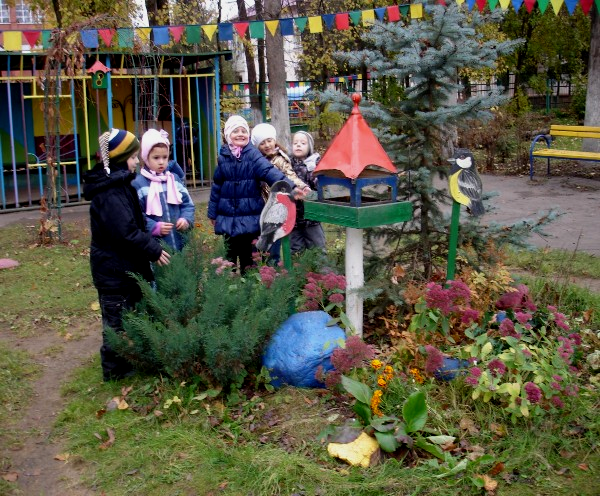 II этап реализации проекта:
Привлечение родителей к пополнению развивающей среды
стендовая информация родителям ,
анкетирование родителей
Работа с родителями и детьми
консультации с родителями («Игры с водой», «Круговорот воды в природе»
Родительские собрания
Домашние задания, уборка уголка природы от мусора
II этап реализации проекта:
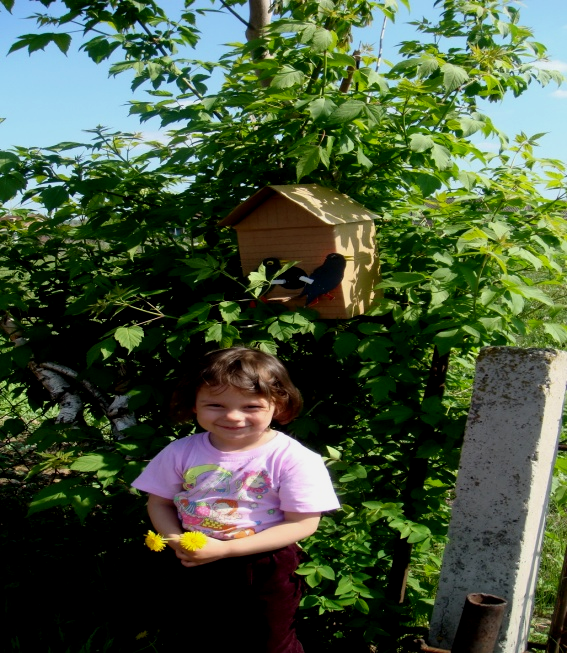 Подарок птицам
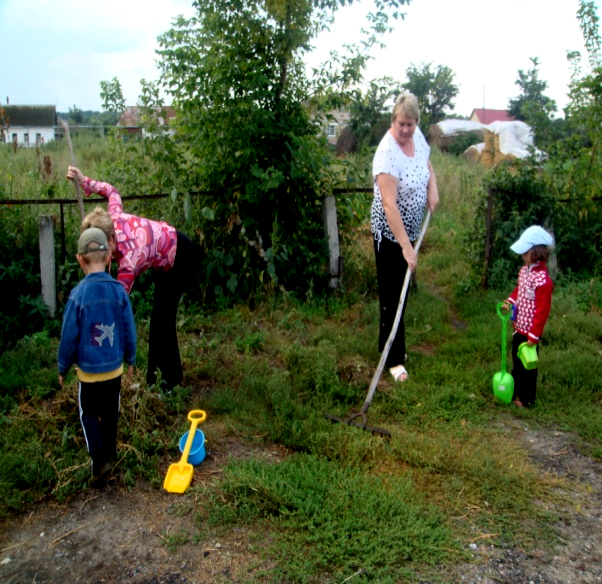 Уборка уголка природы от мусора
II этап реализации проекта:
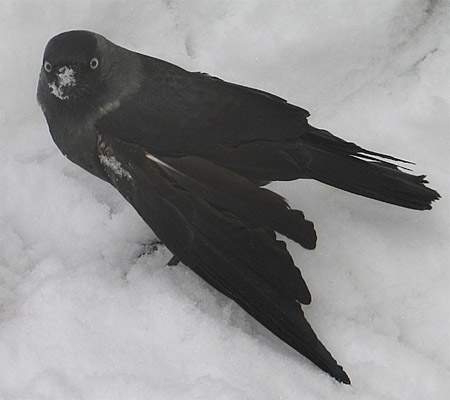 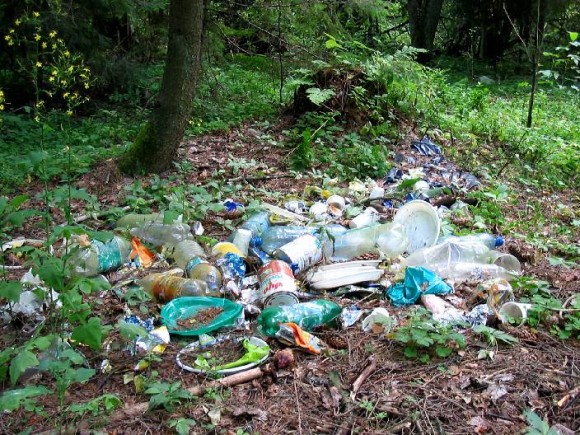 Фотовыставка 
«Природа просит помощи»
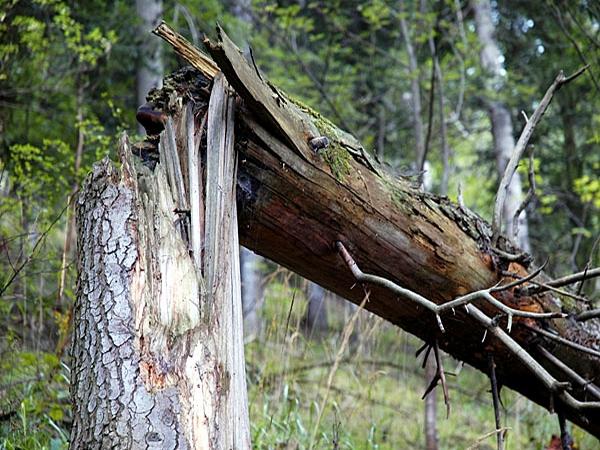 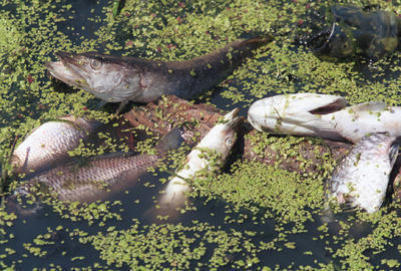 АКЦИЯ «Помоги природе»
Деятельность по оказанию помощи природе
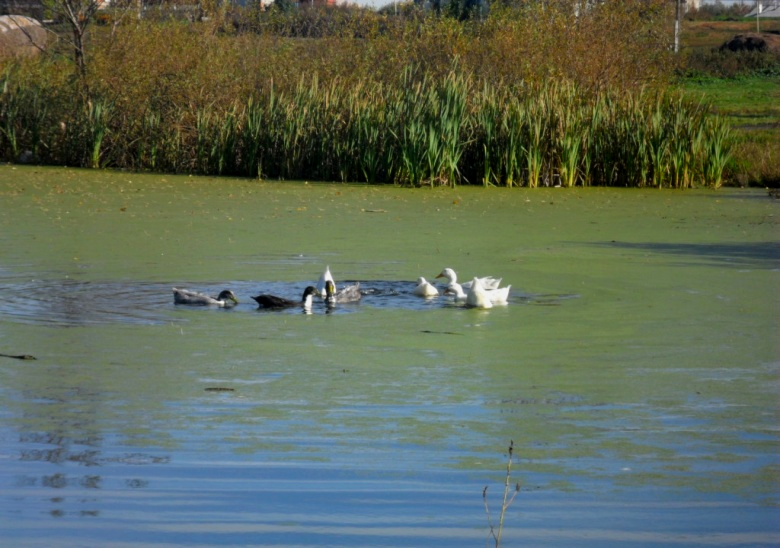 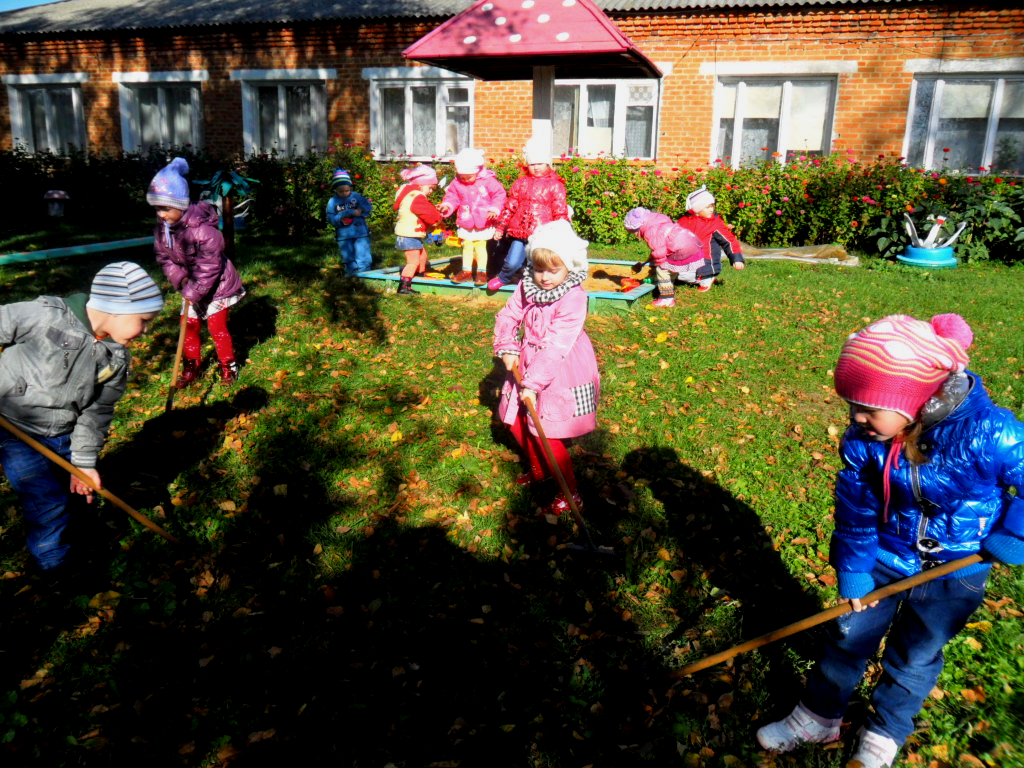 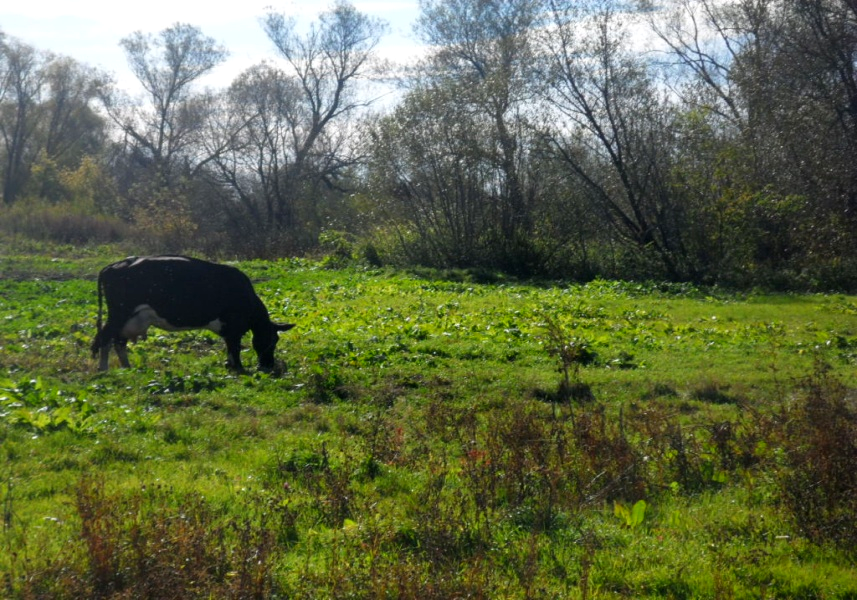 Поделки из мусора
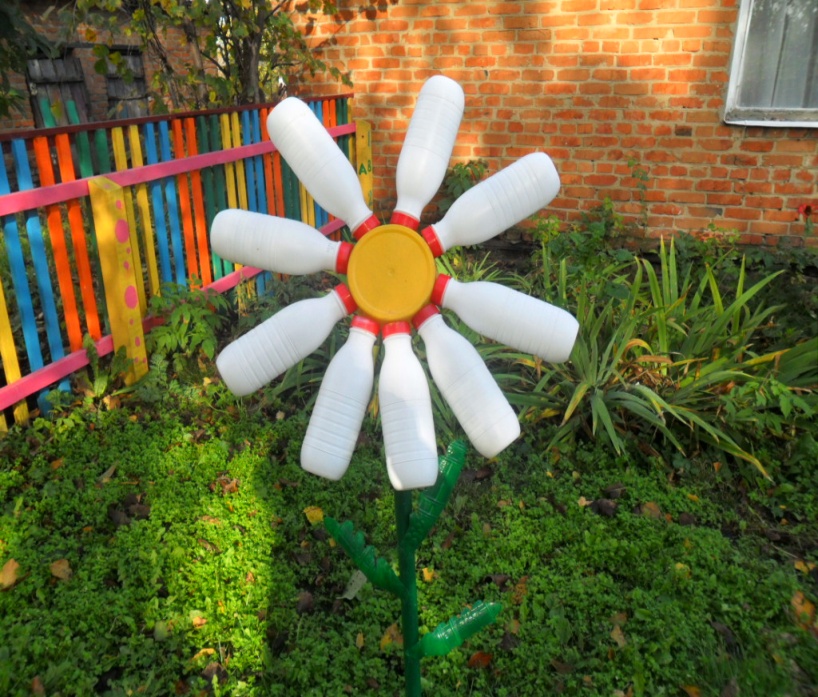 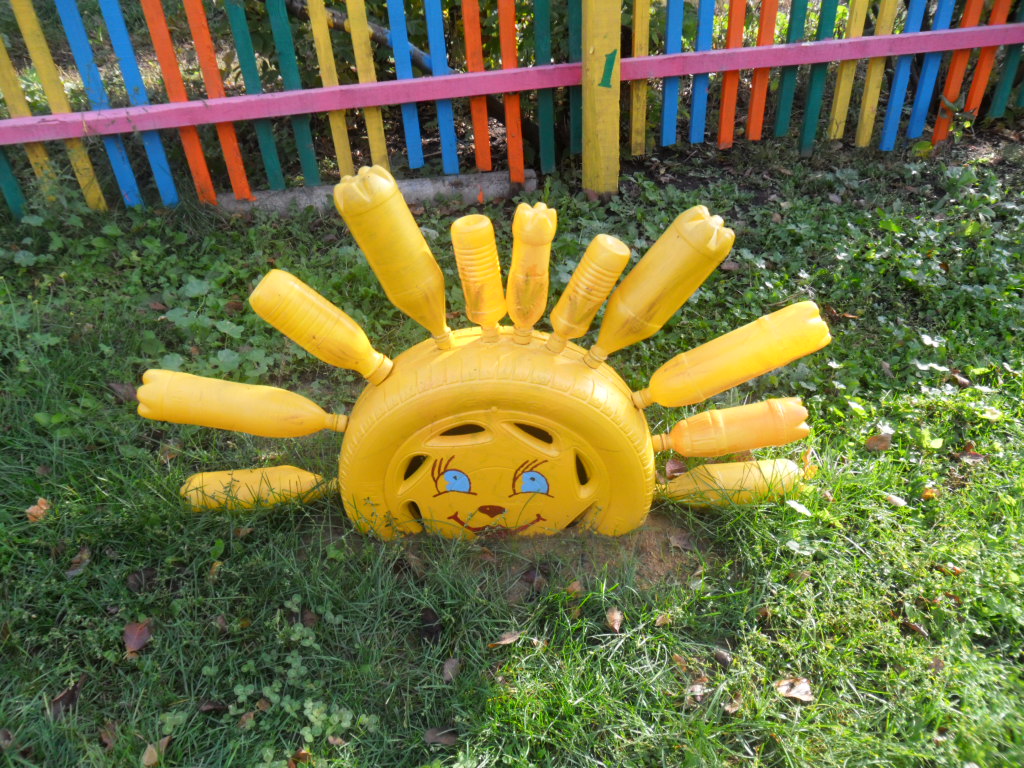 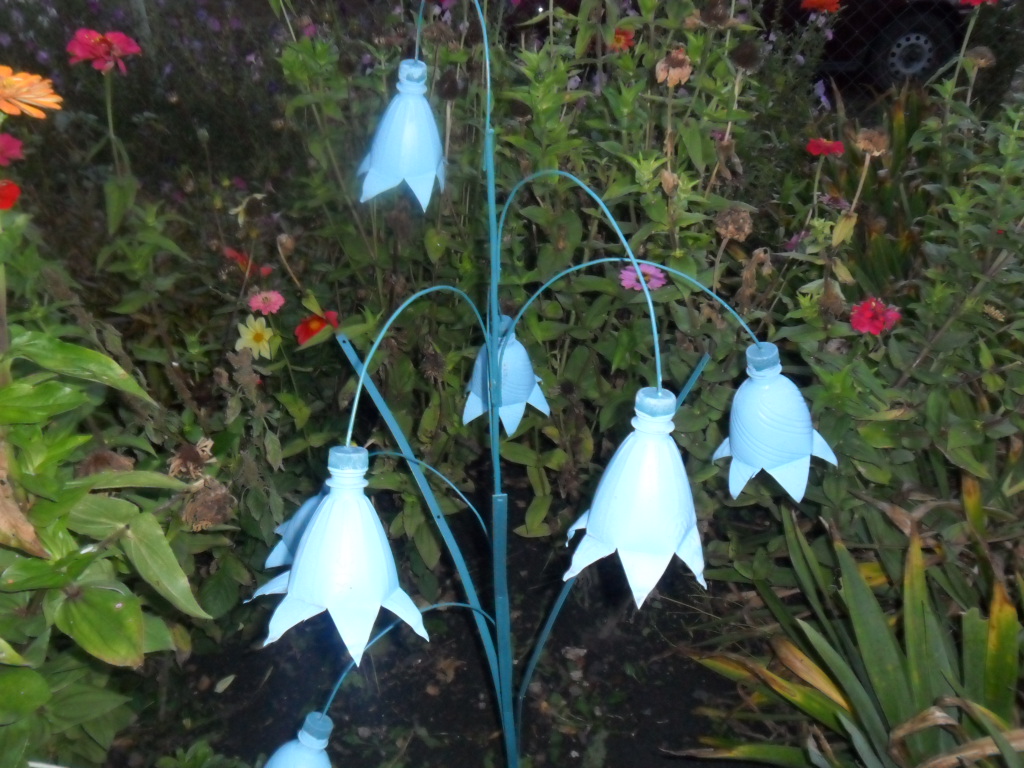 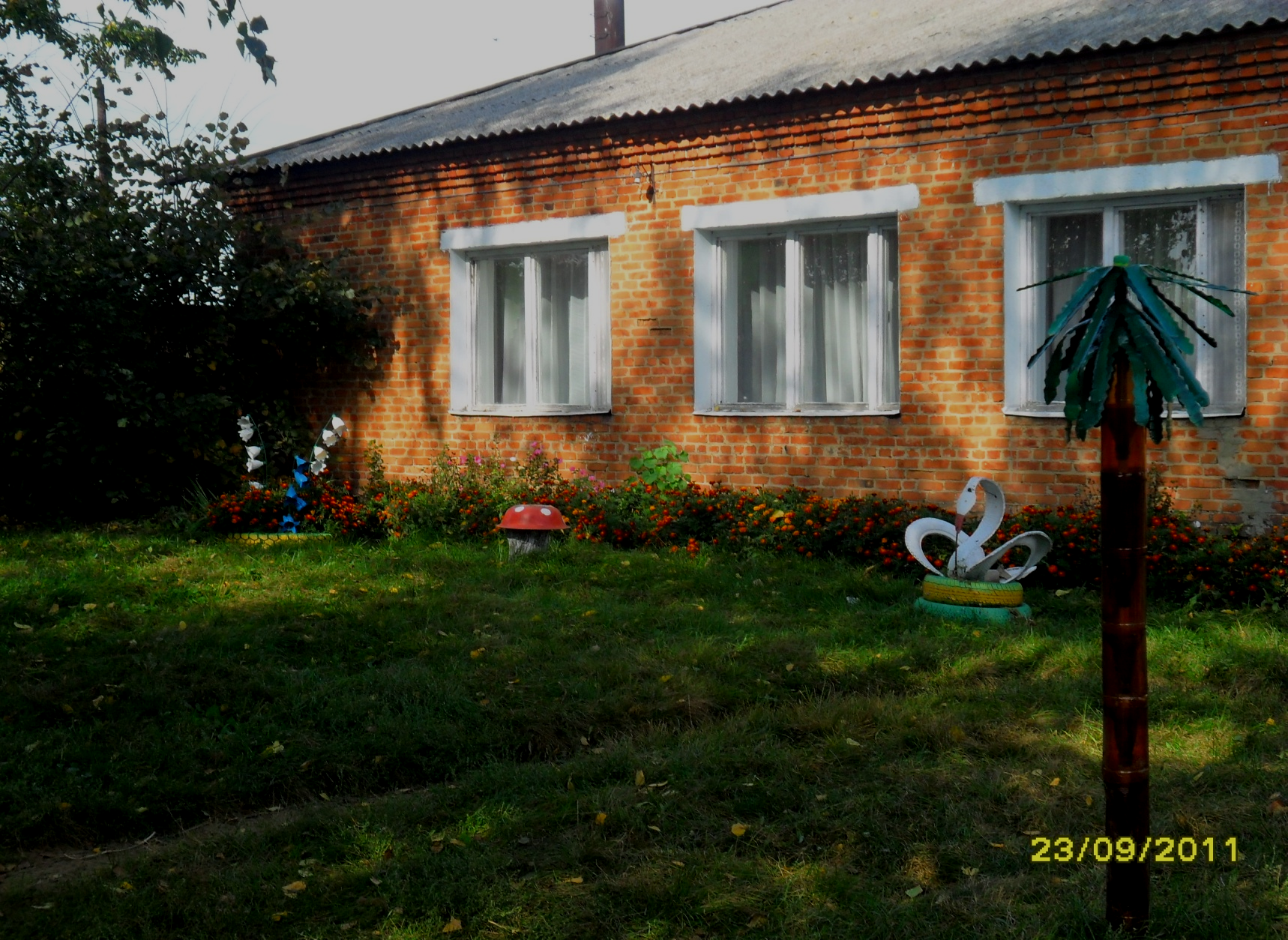 II этап реализации проекта:
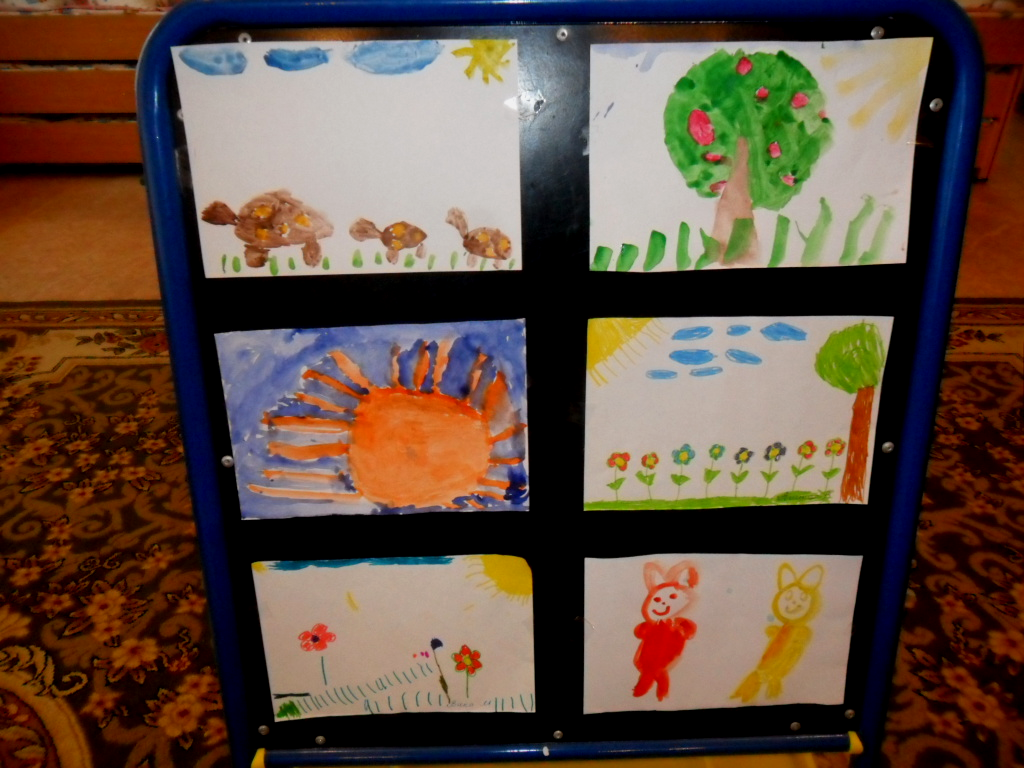 Конкурс на лучший рисунок 
«Мир вокруг нас»
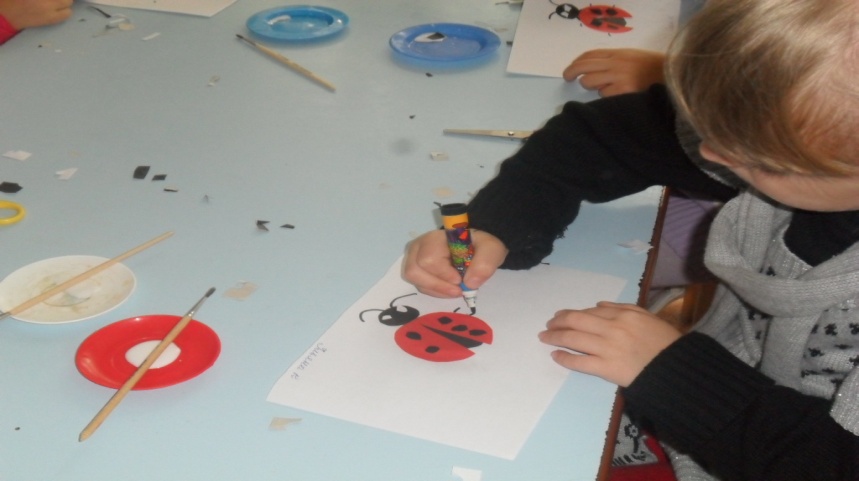 II этап реализации проекта:
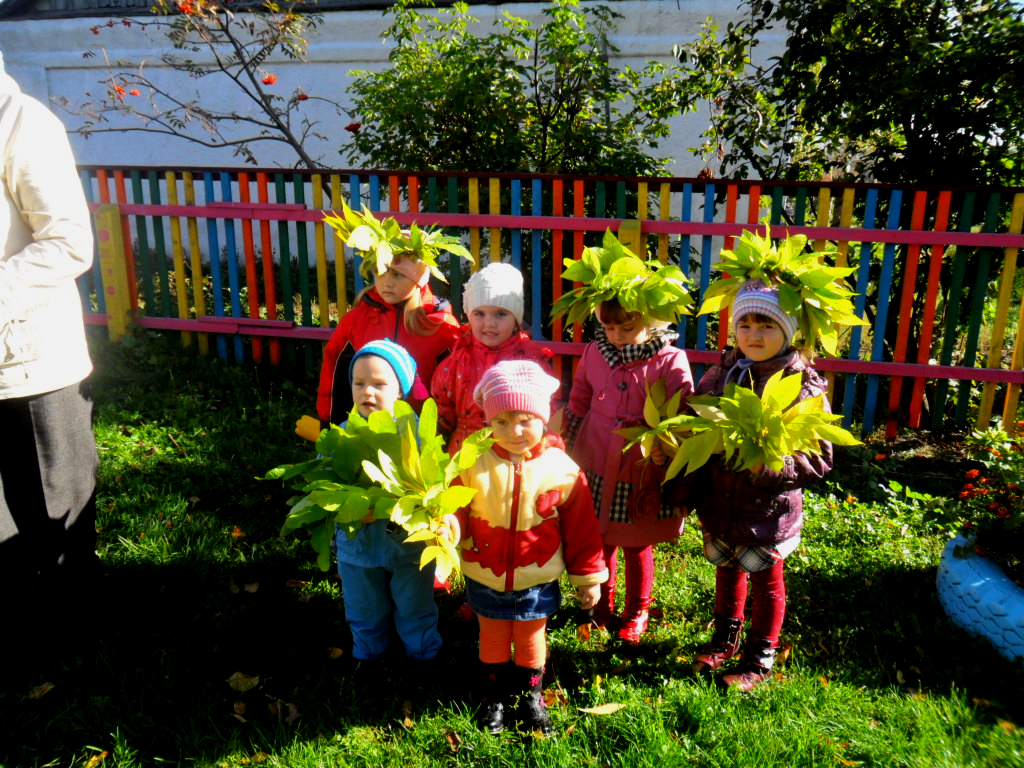 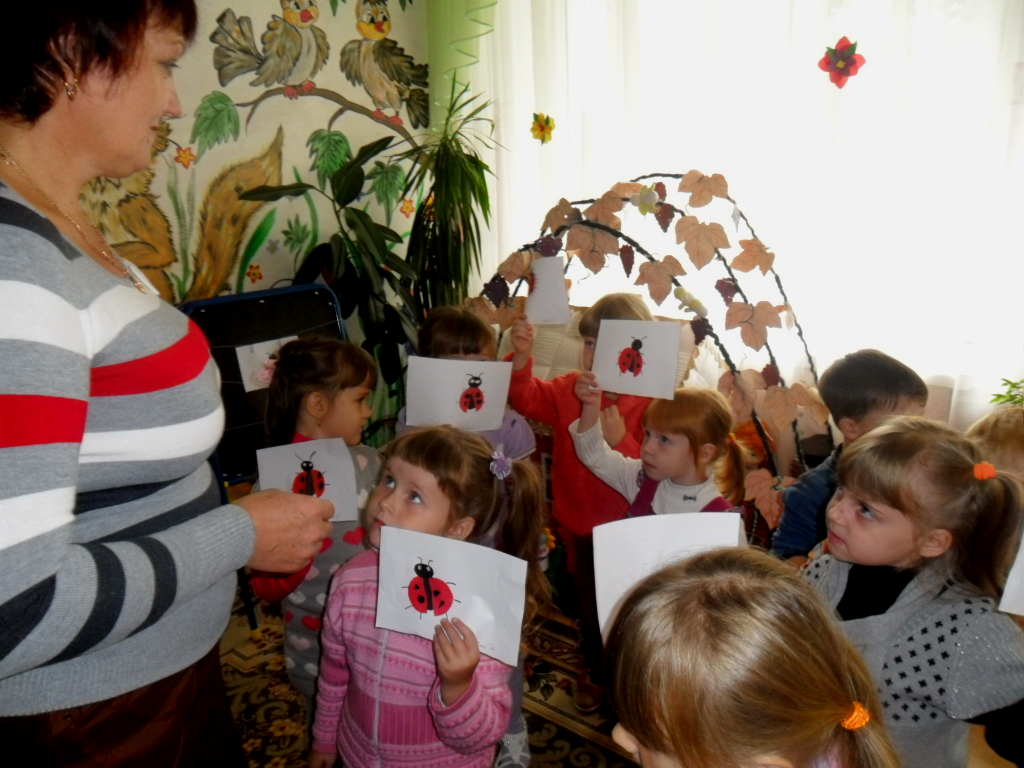 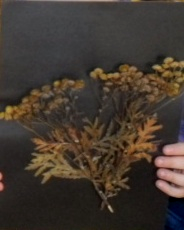 Составление гербария 
«Наши лечебные растения»
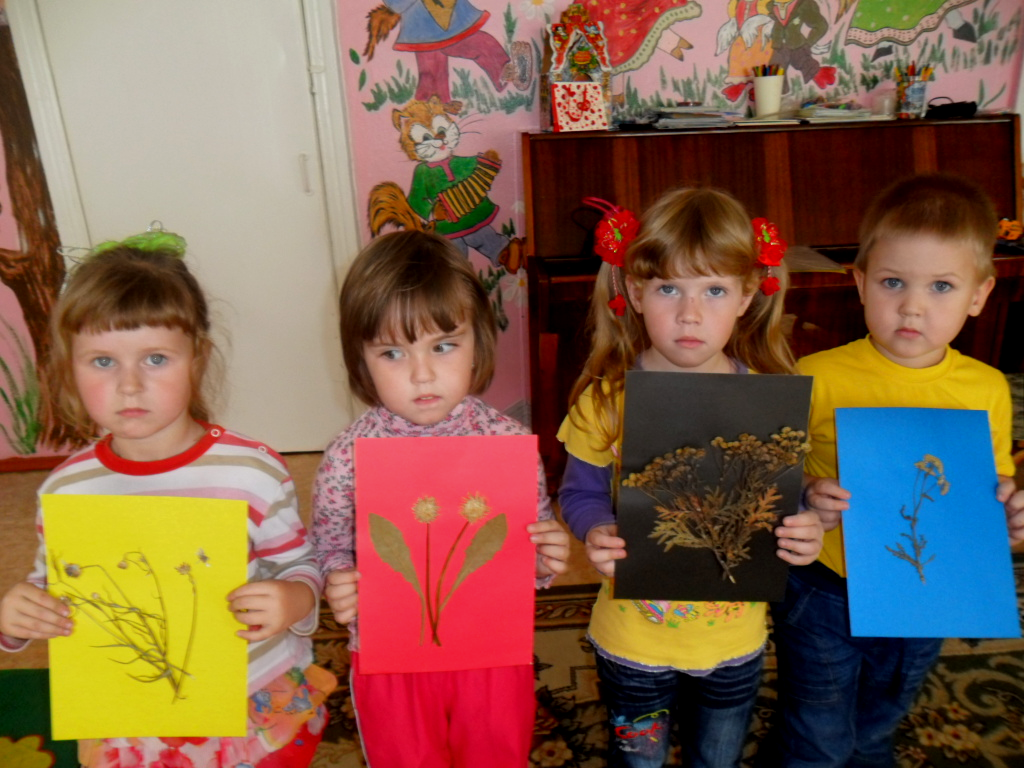 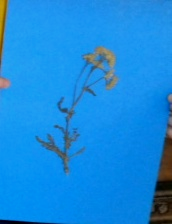 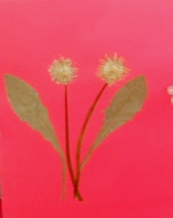 III этап реализации проекта:
Диагностирование уровня экологического развития дошкольников с заполнением диагностических карт.                                                                 (младшая и средняя подгруппа)
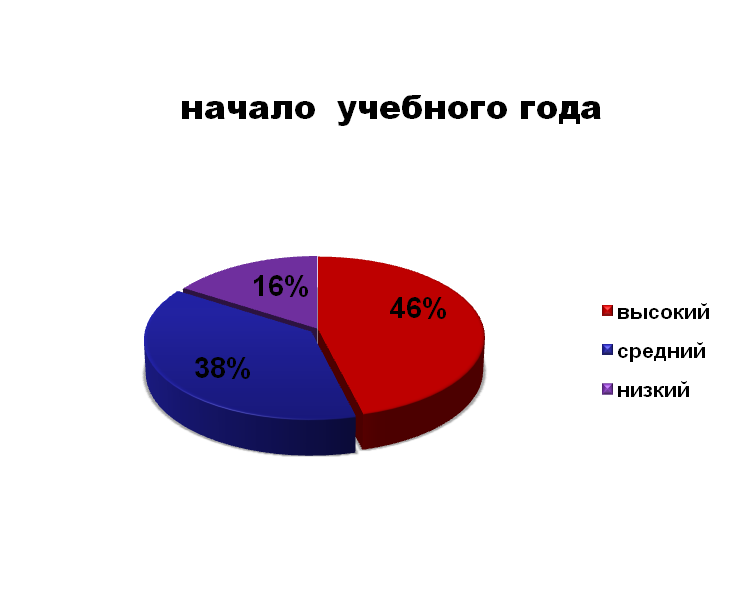 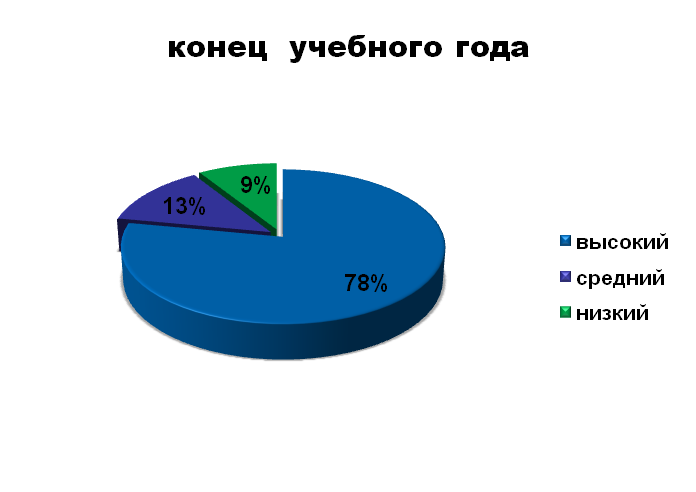 Уровень усвоения экологической грамотности воспитанниками детского сада «УЛЫБКА» составляет 78%
III этап реализации проекта:
В дошкольном возрасте преобладает наглядно – действенное и наглядно образное мышление, а не словесно – логическое, поэтому для детей гораздо полезнее увидеть реальность, чем услышать словесный рассказ
Если взрослый проявляет неподдельный интерес, увлеченность, энтузиазм, то и дети следуют его примеру. В ходе проектной деятельности необходимо задействовать максимальное количество анализаторов (не только увидеть и услышать, но и ощупать, попробовать. если это возможно на вкус, понюхать).
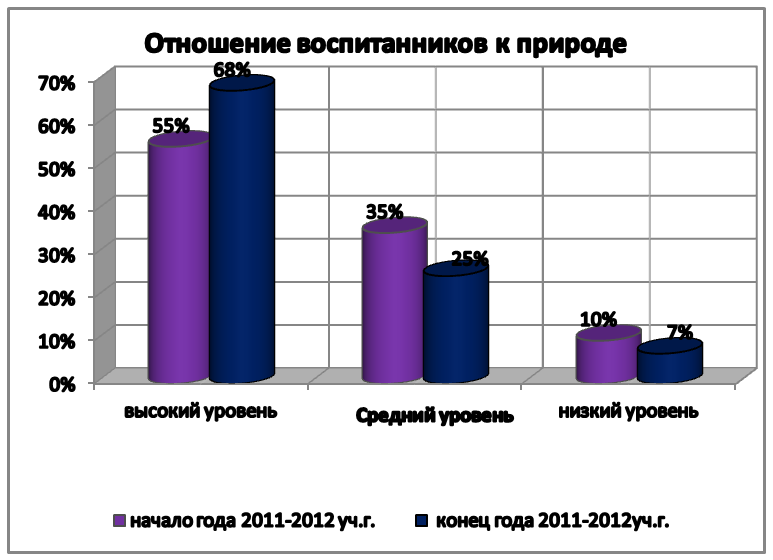 III этап реализации проекта:
Результаты анкетирования родителей
Оценка работы ДОУ родителями  по проектной деятельности «Интерес к природе как средство экологического воспитания»
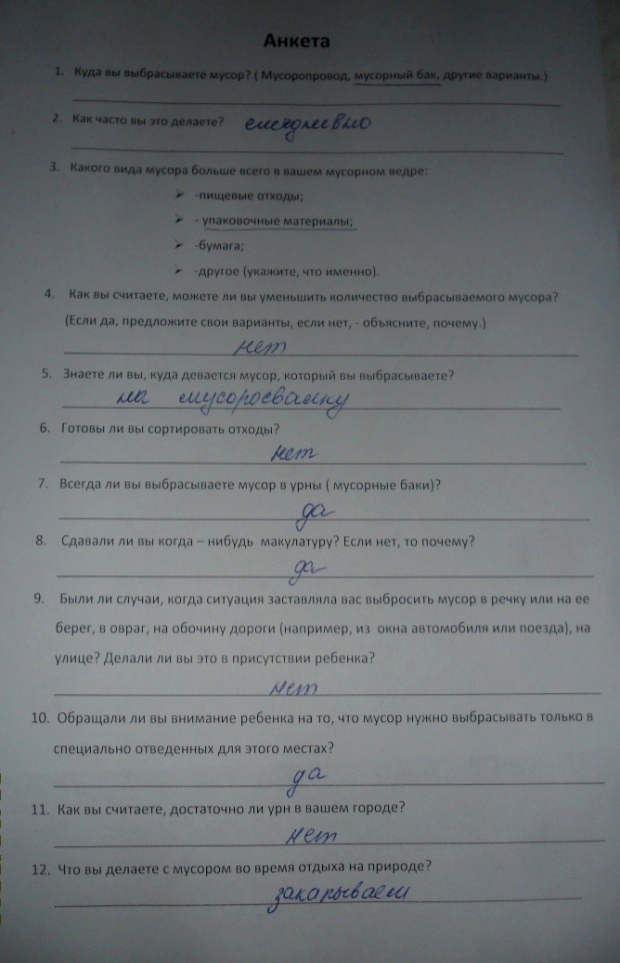 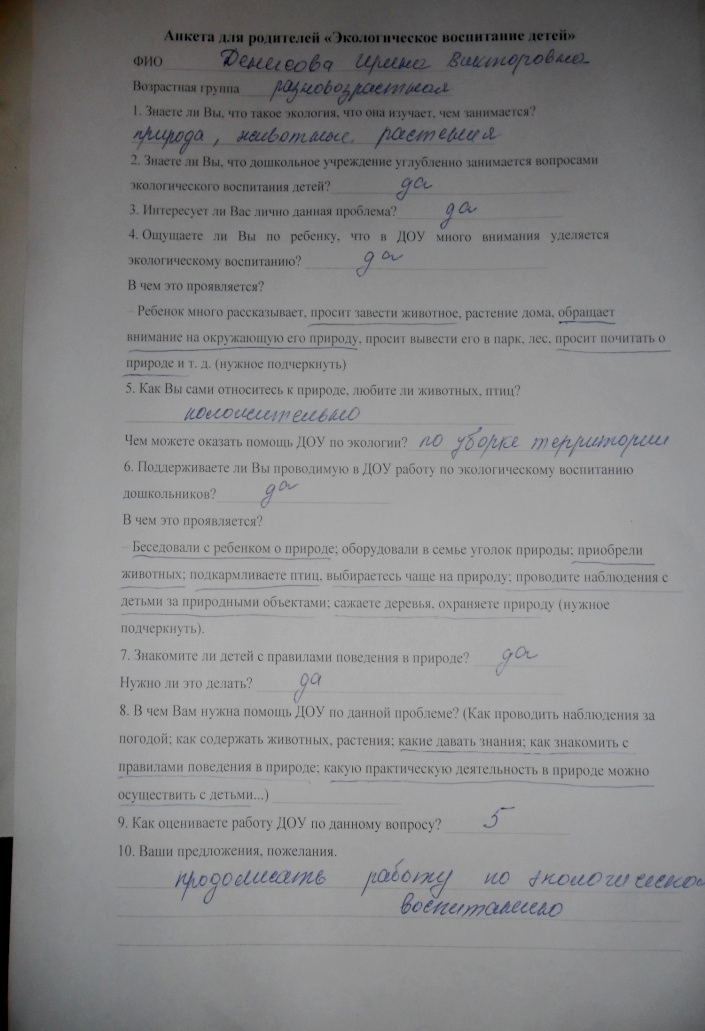 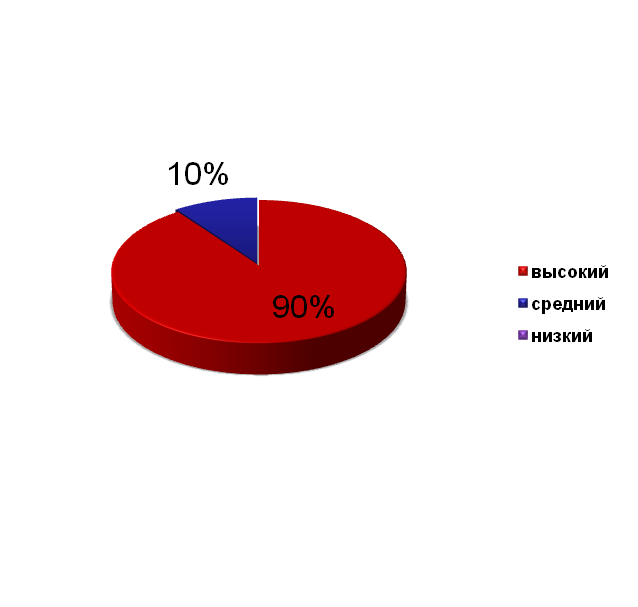 Вывод:
В результате реализации проекта удалось выяснить, что гипотеза подтвердилась. Работа по экологическому воспитанию дошкольников способствовала повышению уровня экологической культуры у детей, их осознанному и правильному отношению к объектам и явлениям природы, практическим действиям по охране её.
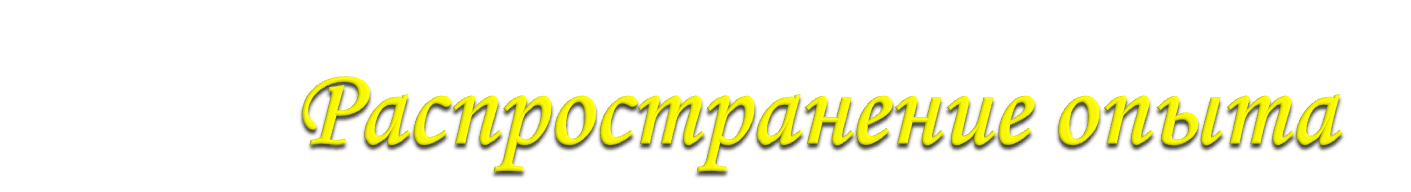 консультации «Интерес к природе родного края как средство экологического воспитания дошкольников» - Порядина И.Н., «Ознакомление дошкольников с природой родного края» - Порядина И.Н., «Экспериментирование – это интересно» - Порядина И.Н.
открытые занятия «Путешествие капельки» - Порядина И.Н., 
«Что нам расскажет дерево?» - Порядина И.Н.
Выступления с опытом работы «Зеленый огород» - Порядина И.Н., «Любопытный кролик» - Порядина И.Н.
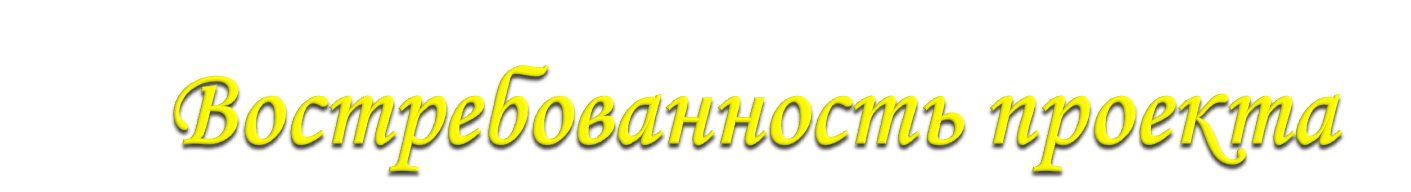 Проект может быть реализован в любом общеобразовательном учреждении.
        Уверена, проектная деятельность воспитанникам детского сада необходима и возможна. 
        Данный проект получил положительные отзывы со стороны коллег. 
         Считаю, проект не является трудоёмким.
Продукты проекта:
Макеты природных объектов, стенды, фотографии, рисунки, выставки, карта экологической тропинки, скворечник, кормушки, цветник, дидактические экологические игры, комнатные цветы, новые деревца на участке детского сада, экологические газеты.
Используемые источники
Материал флоры и фауны Тамбовской области: иллюстрации, макеты, коллекции, гербарии.
Парциальные программы по экологическому воспитанию дошкольников: Николаева С.Н. «Экологическое воспитание в детском саду.», Рыжова «Экологическое развитие детей в детском саду.» и другая методическая литература по экологическому развитию дошкольников в ДОУ.
Уголок природы в группе.
     http://festival.1september.ru/articles/314071/
    http://mou114.omsk.edu.ru/master.html
    http://www.luchblagoves.bitrix.iv-edu.ru/docs/izatita%20muhinoi.htm
    http://kupinos.narod.ru/APO4.htm
Спасибо 
за внимание!